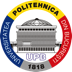 Elderly Assistance and Monitoring Using a Robotic Platform
Prof. PhD Eng. Irina Mocanu
irina.mocanu@upub.ro, http://aimas.cs.pub.ro/people/irina.mocanu/
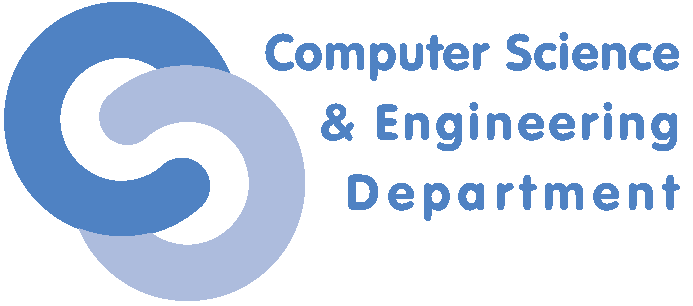 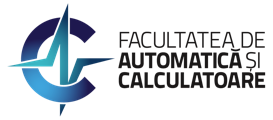 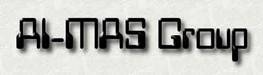 Introduction
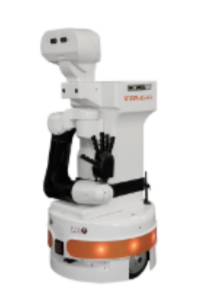 Robots are being usedin a wide variety of domains:
industry 
social
entertainment or health care

monitoring activities of daily living
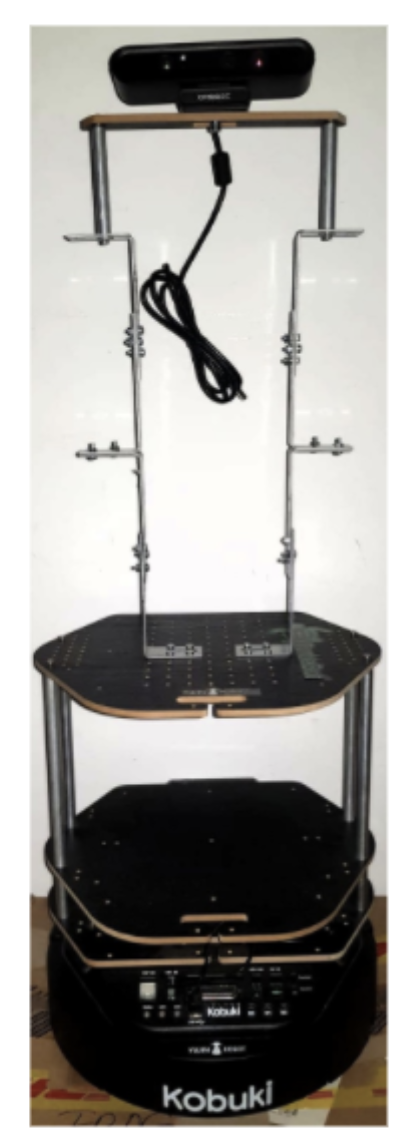 TIAGo
TurtleBot
Robots provided by IT Center for Science and Technology
Solution
Design a robotic framework for indoor monitoring and assistance
Implement modules suitable for the robotics framework:
human activity recognition 
object recognition
gesture recognition for human-robot interaction
abnormal object detection
3
Human Activity Recognition
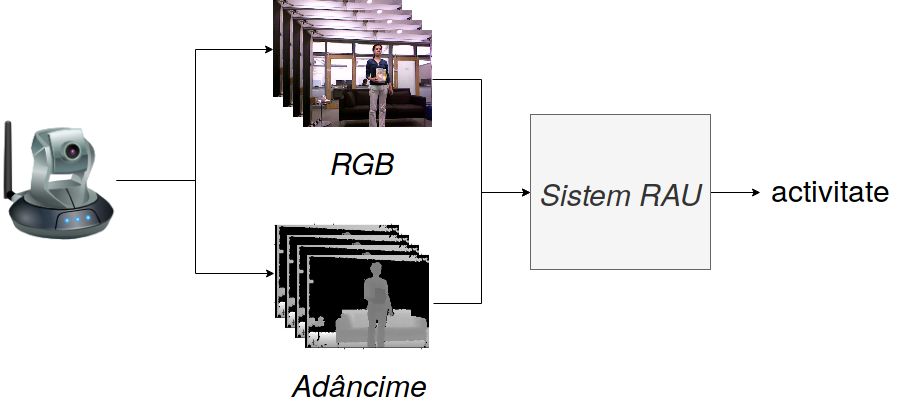 HAR
RGB
activity
Depth
[Speaker Notes: De ce m-am oprit asupra acestor obiective?]
Fusion Mechanisms
Motion history images
Data fusion
Motion history images -static description of a temporal action. 
Encode how an object or a subject move through time
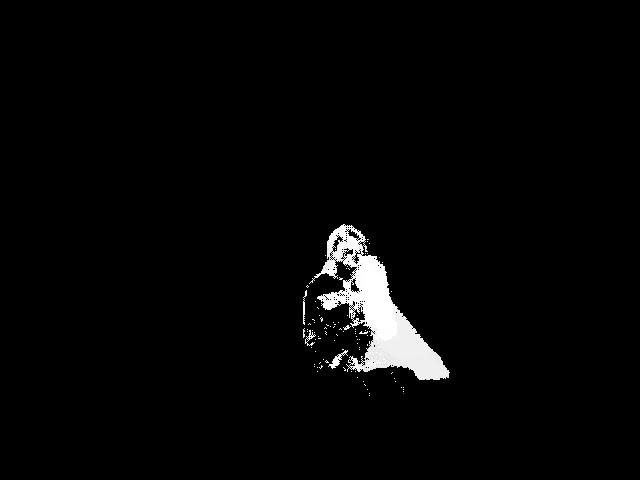 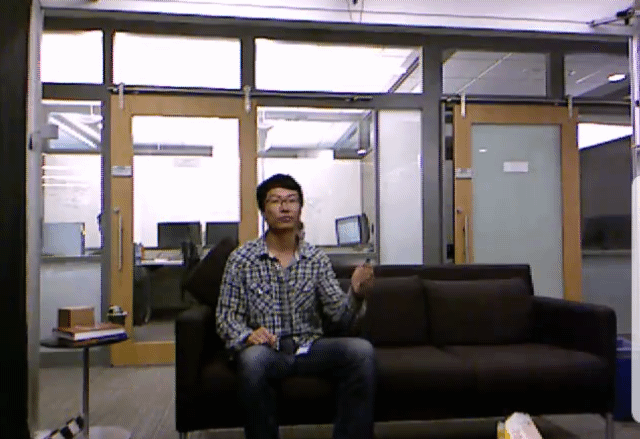 Fusion Mechanisms
Data fusion
Skeleton images
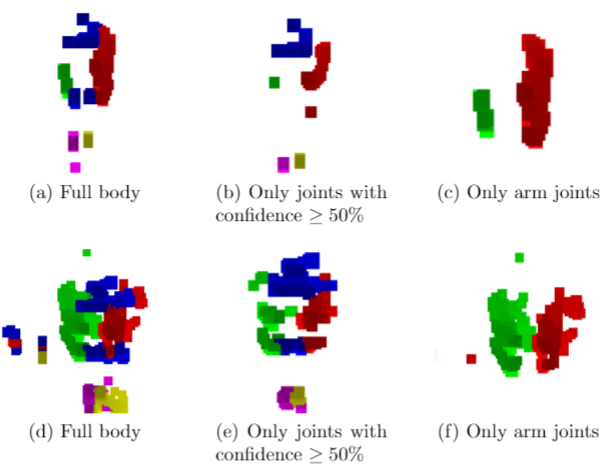 Skeleton images represent a visual summary of skeleton information present throughout a video.
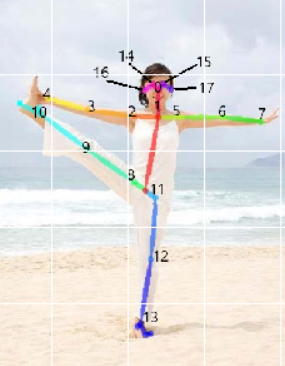 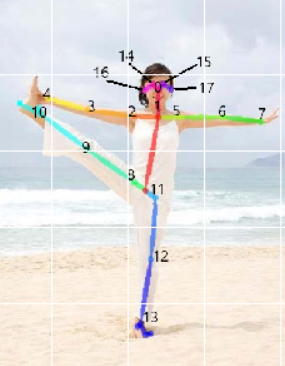 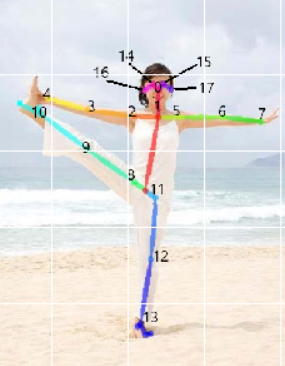 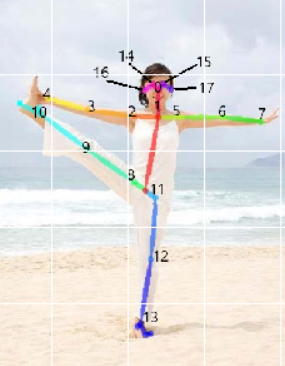 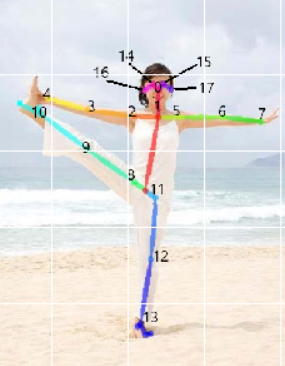 Fusion Mechanisms
Data fusion
Depth motion maps
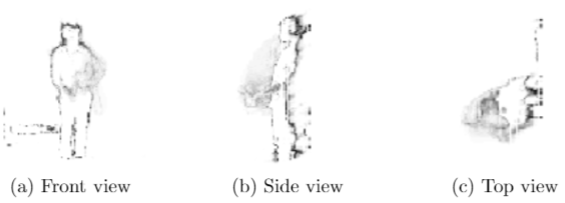 Depth motion maps encapsulate motion information extracted from depth data.
front                     side view                       top
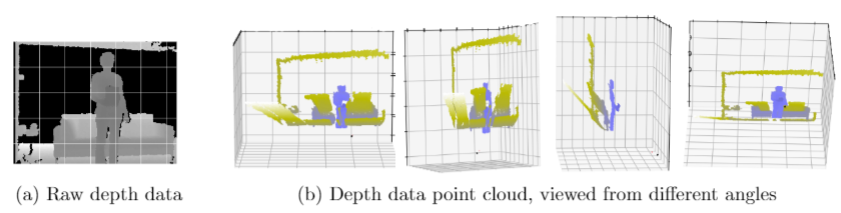 [Speaker Notes: Ca in majoritatea problemelor de invatare automata, dupa selectarea mecanismelor de lucru, ne-am izbit de problema gasirii unor parametri optimi pentru acestea. Citind lucrari recente si amintindu-ne contextul, am dat de urmatoarea idee:]
Fusion Mechanisms
Data fusion
Context
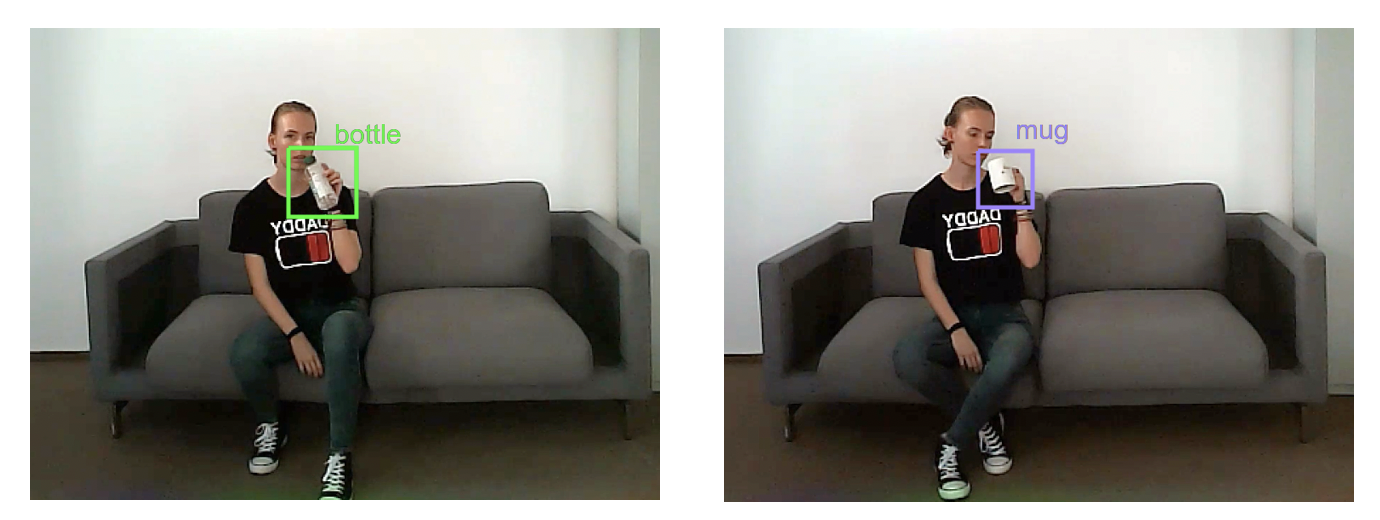 [Speaker Notes: Ca in majoritatea problemelor de invatare automata, dupa selectarea mecanismelor de lucru, ne-am izbit de problema gasirii unor parametri optimi pentru acestea. Citind lucrari recente si amintindu-ne contextul, am dat de urmatoarea idee:]
Human Activity Recognition
Data fusion:
RGB images
Skeleton
Depth information
Context
[Speaker Notes: Voi prezenta un sistem de recunoastere a activitatilor umane care se bazeaza pe fuziunea datelor se vor utiliza toate informatiilor preluate dintr-un video RGB-D. Astfel vom utiliza atat fluxul de date RGB, scheletul uman, obiectele identificate in imagini, precum si fluxul de date de adancime, proiectat pe 3 plane: fata, sus si lateral.]
Human Activity Recognition
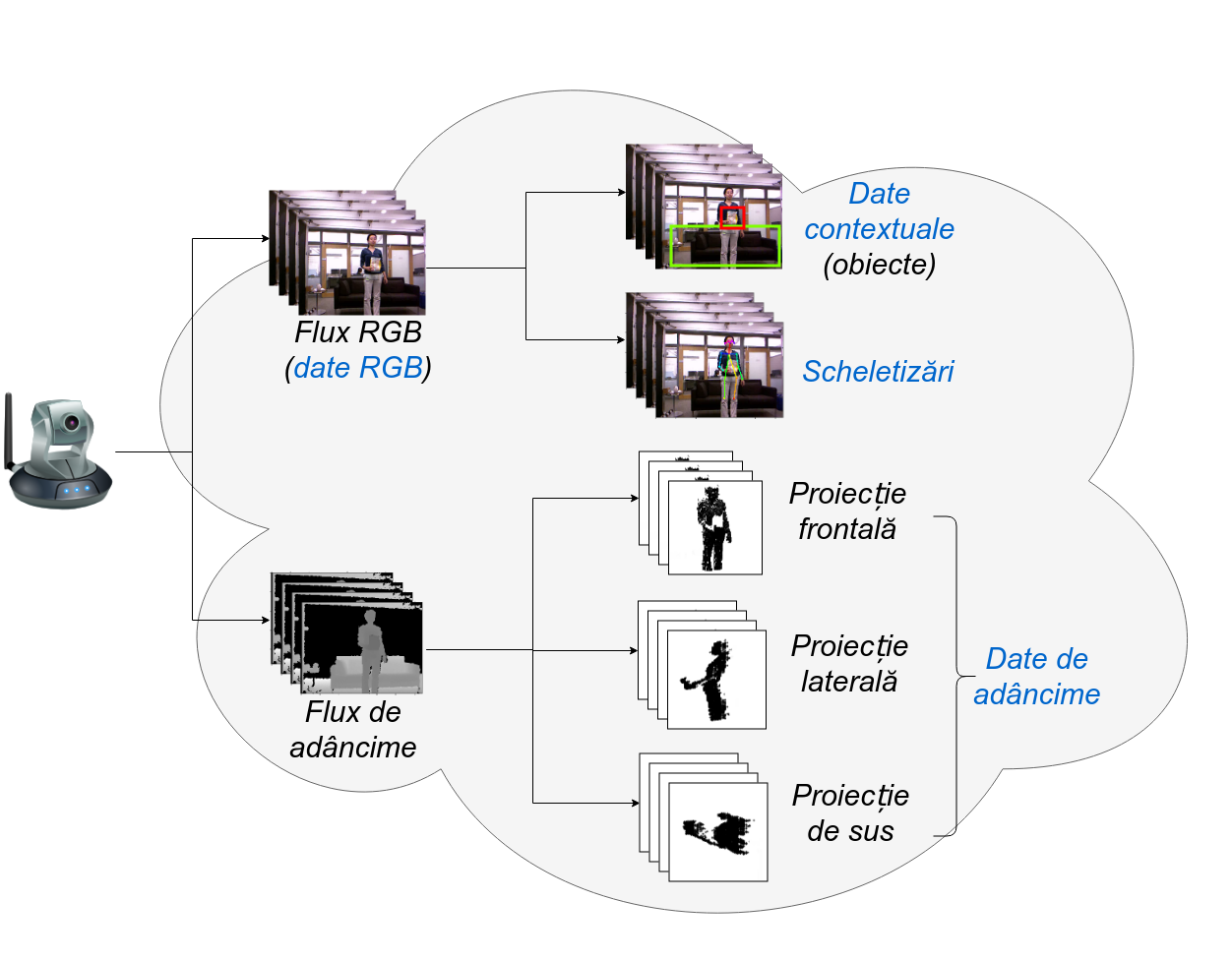 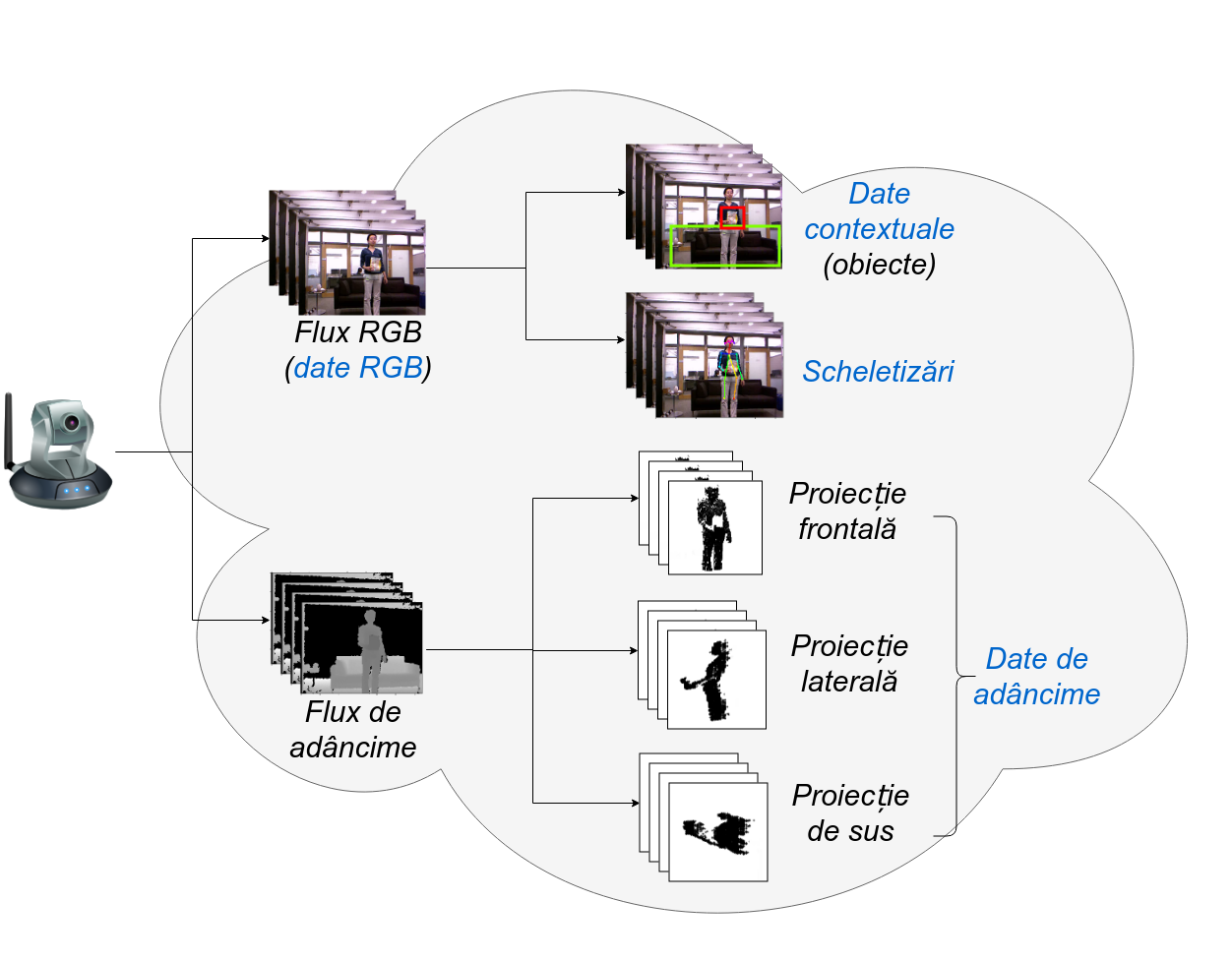 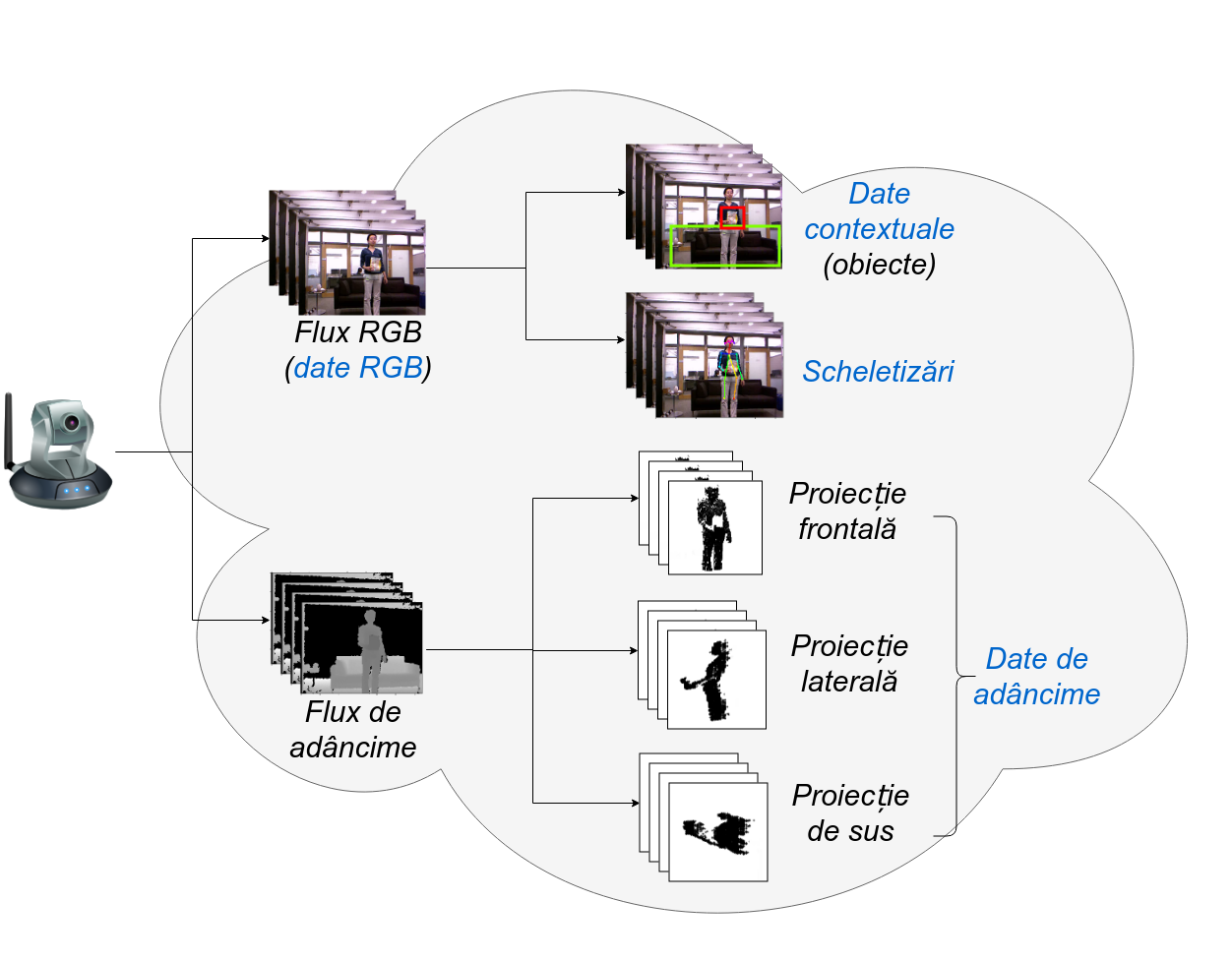 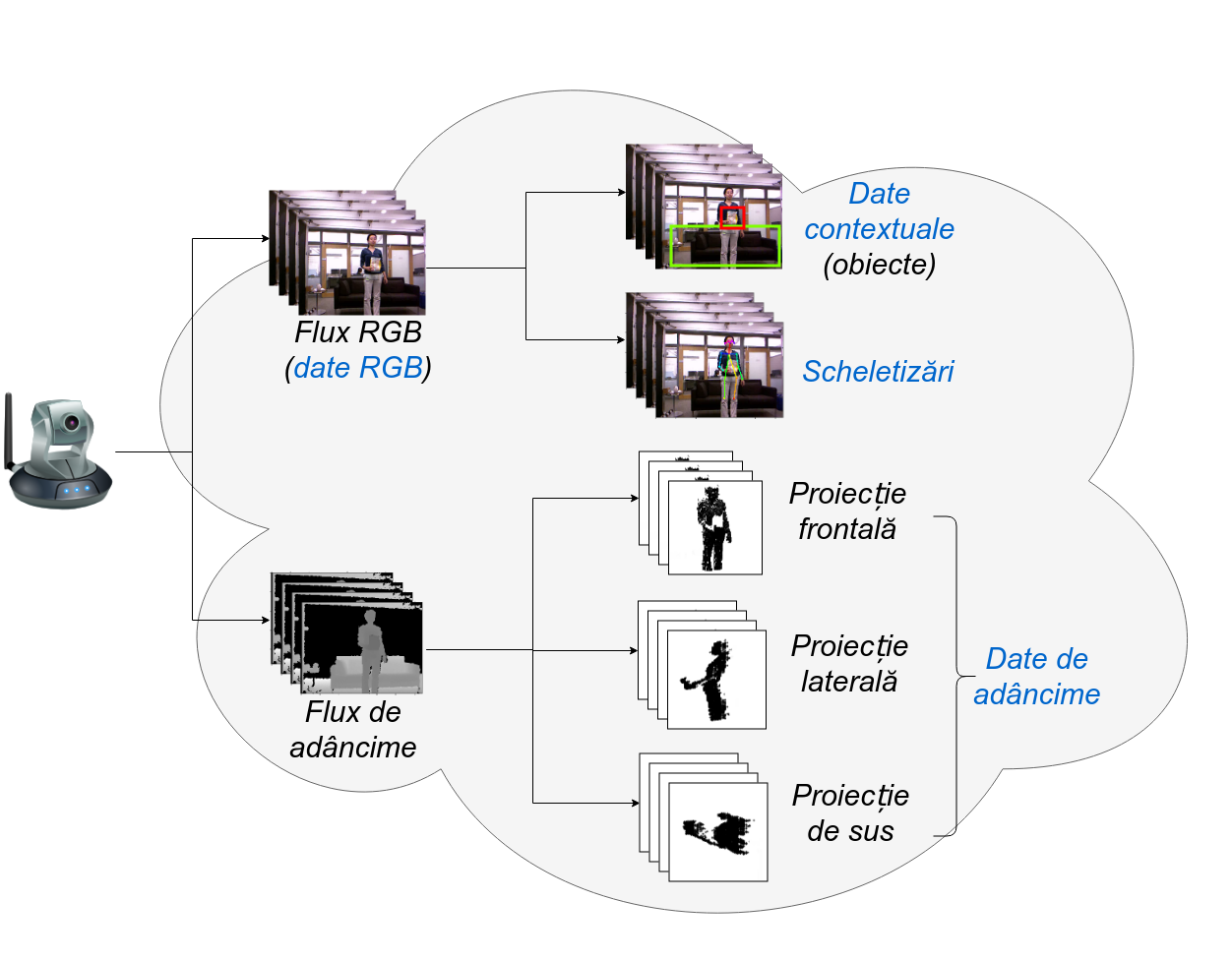 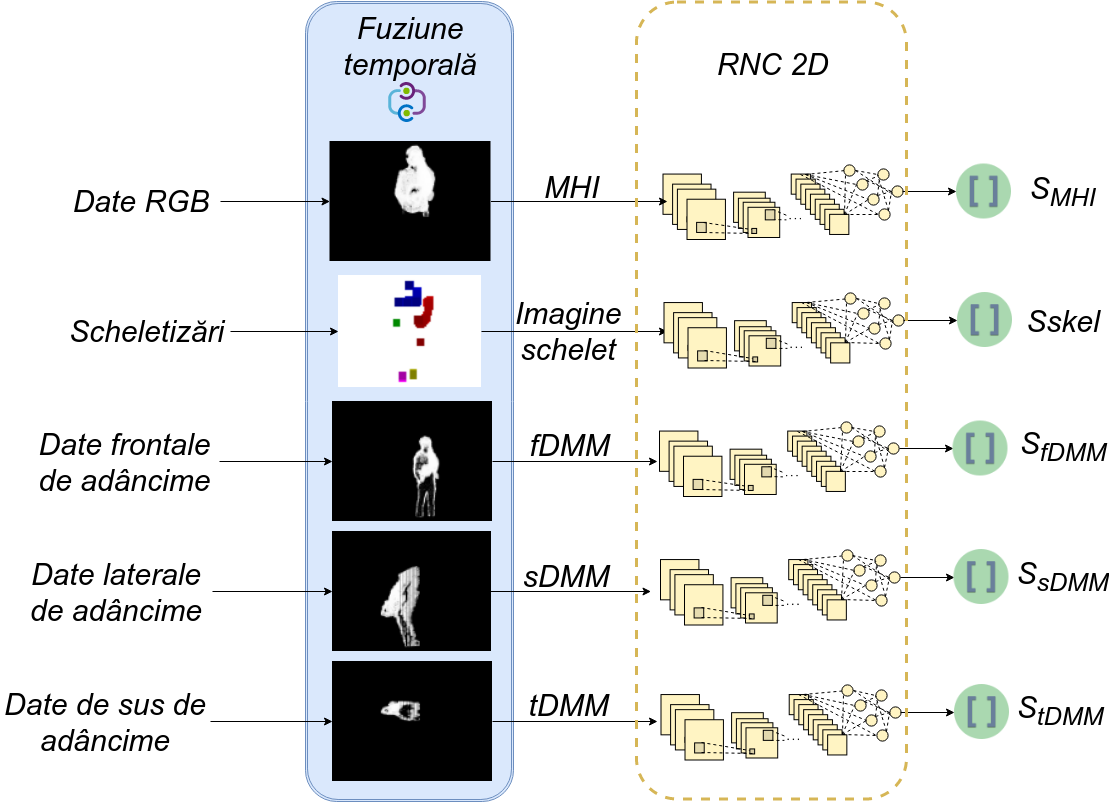 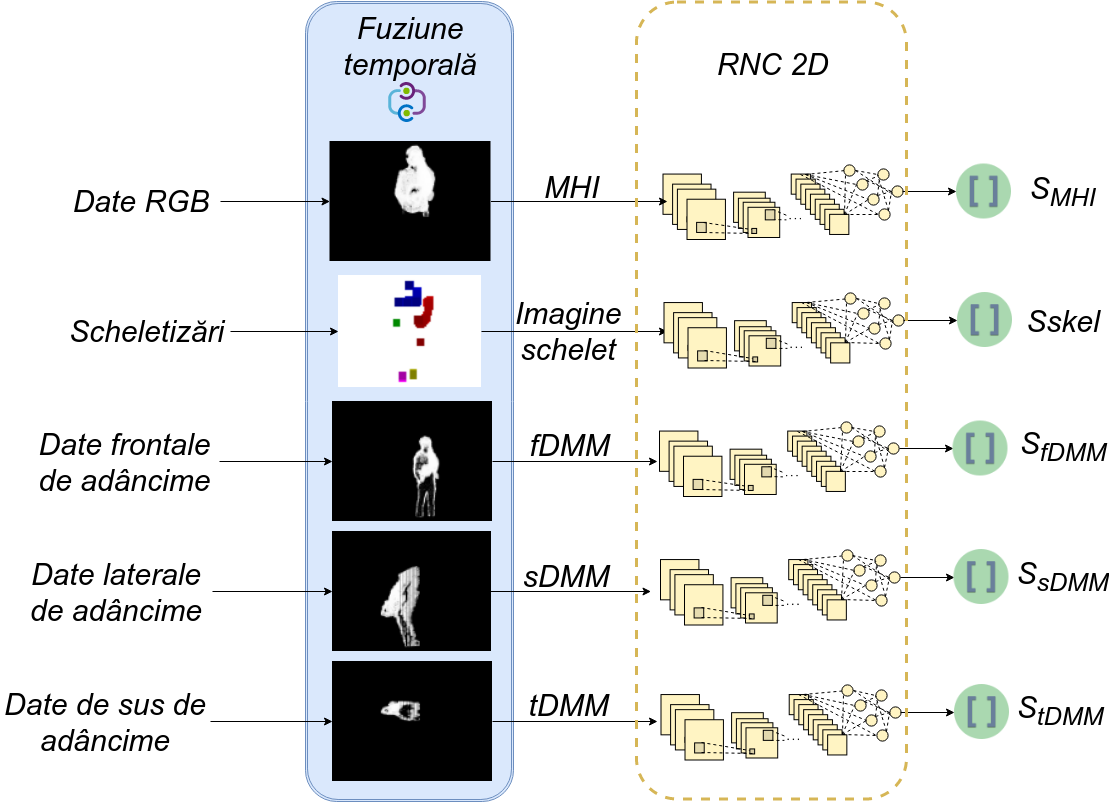 object list
object list
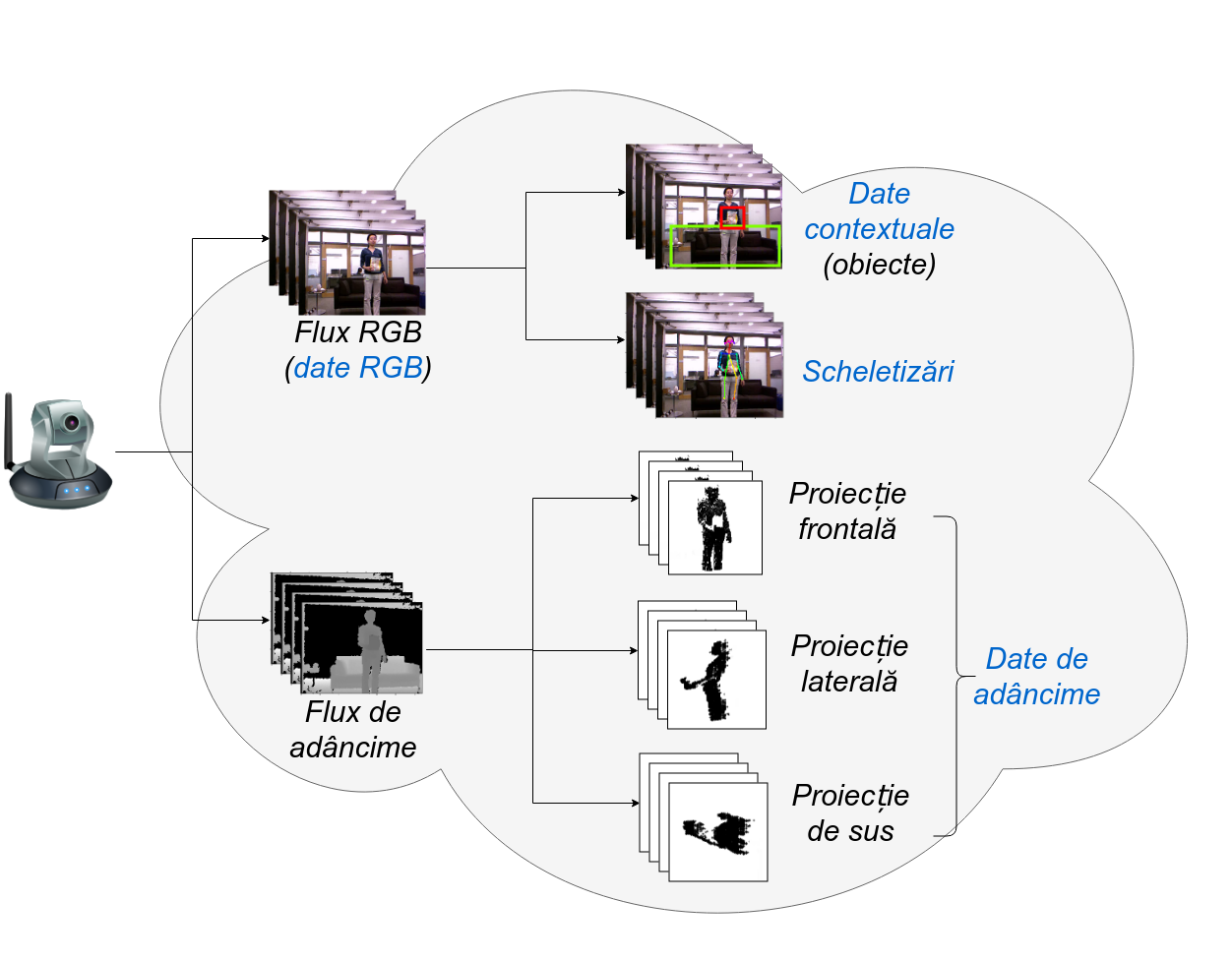 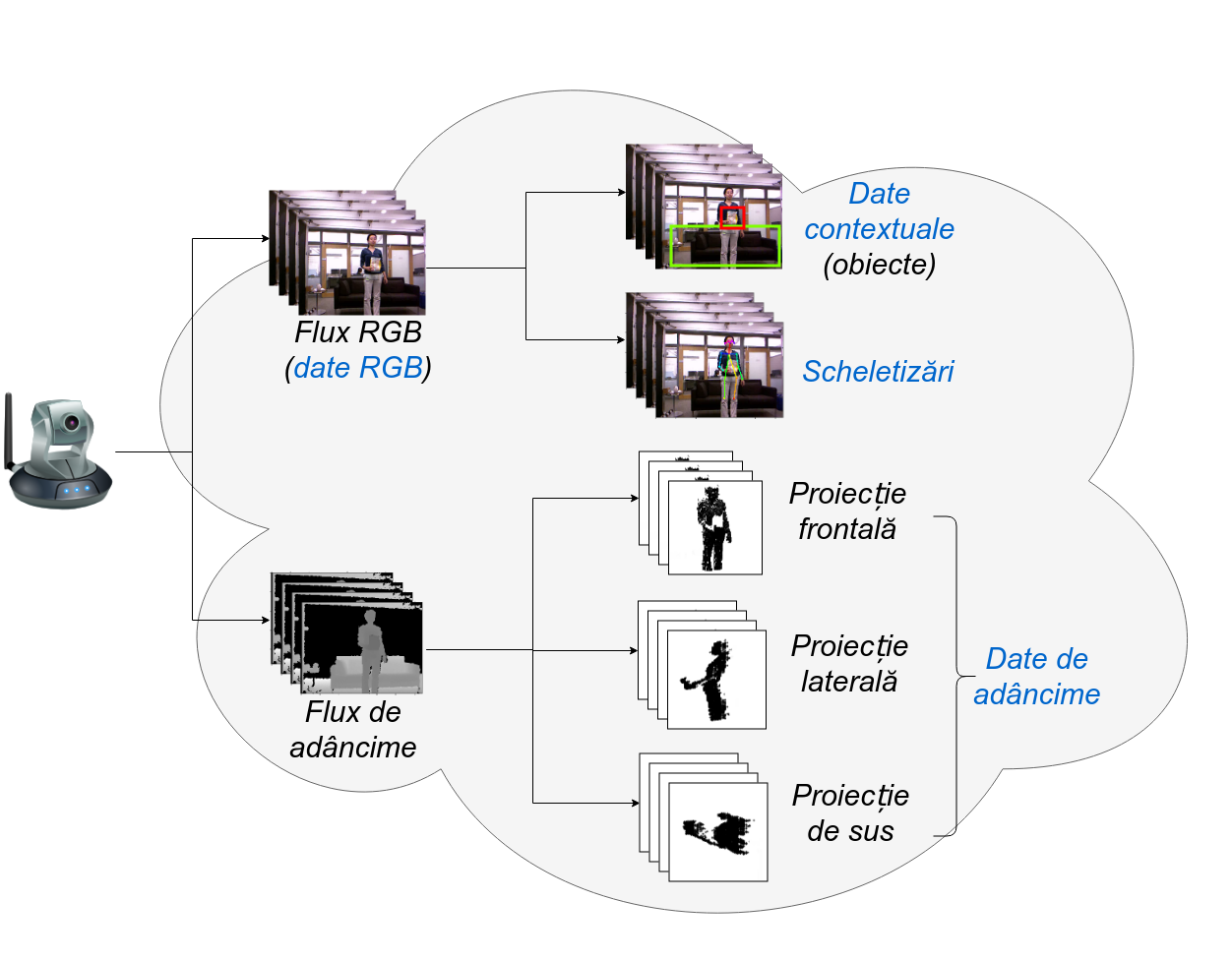 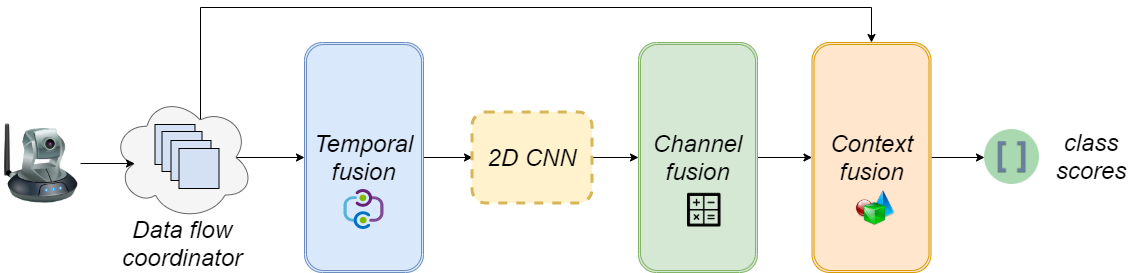 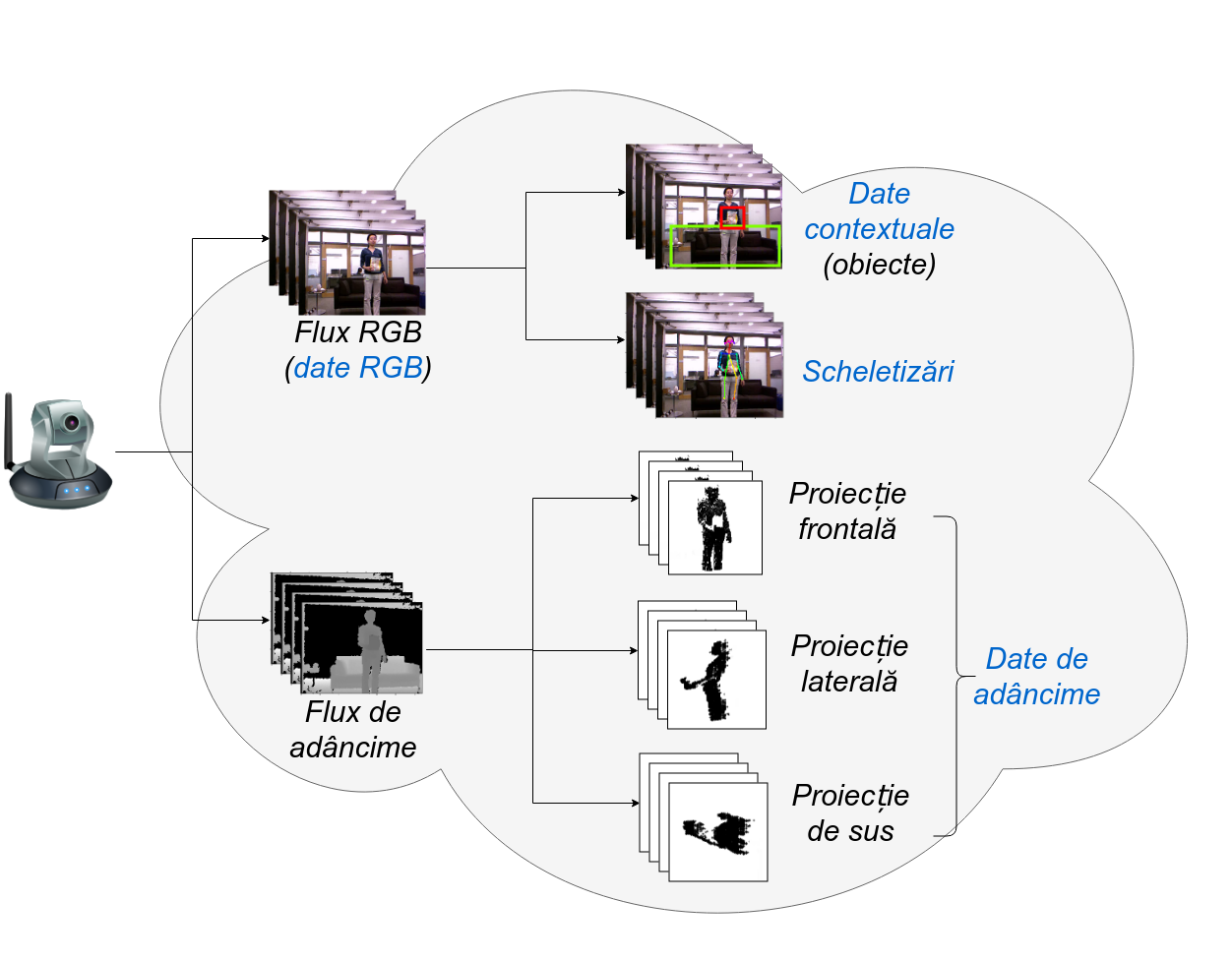 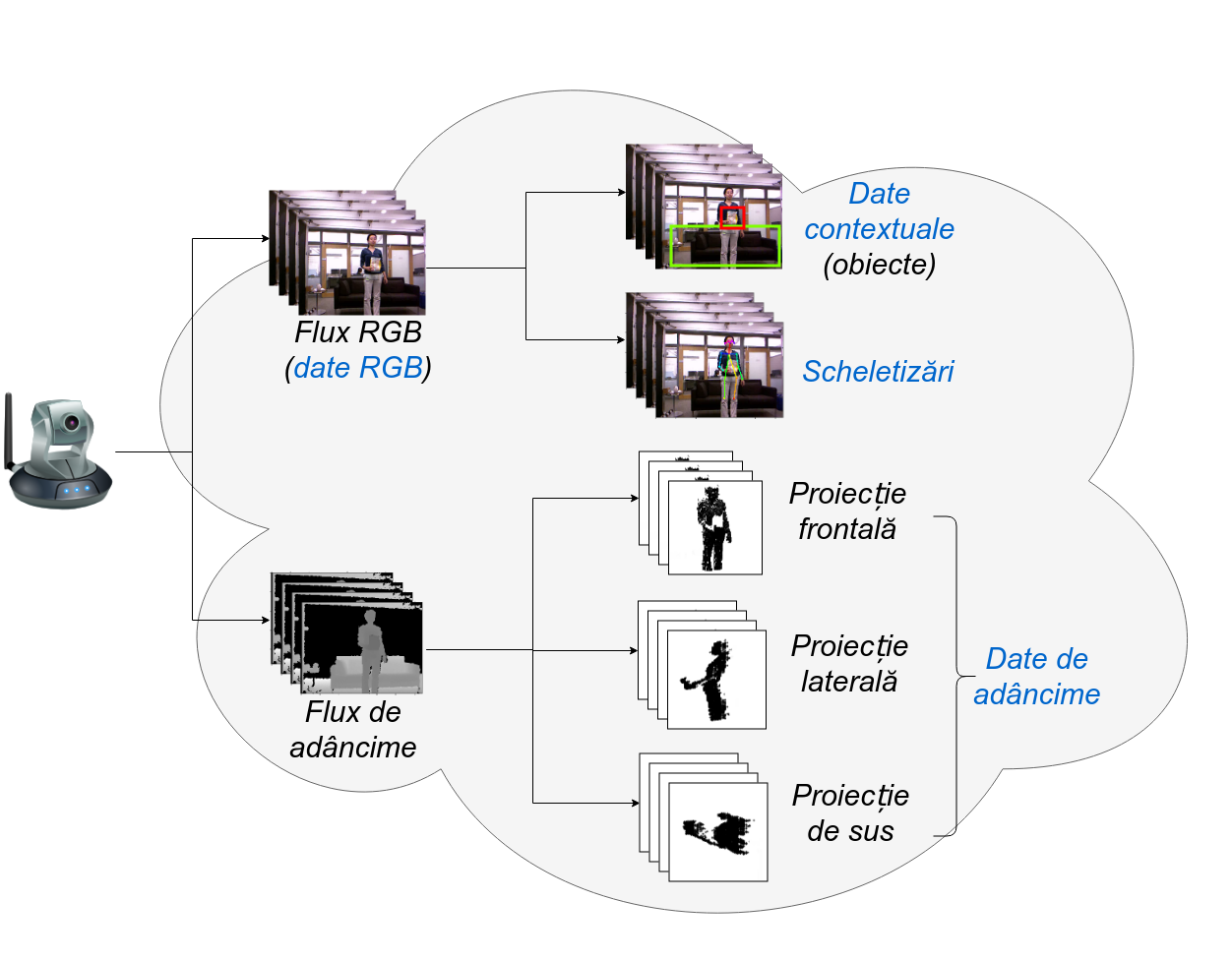 max
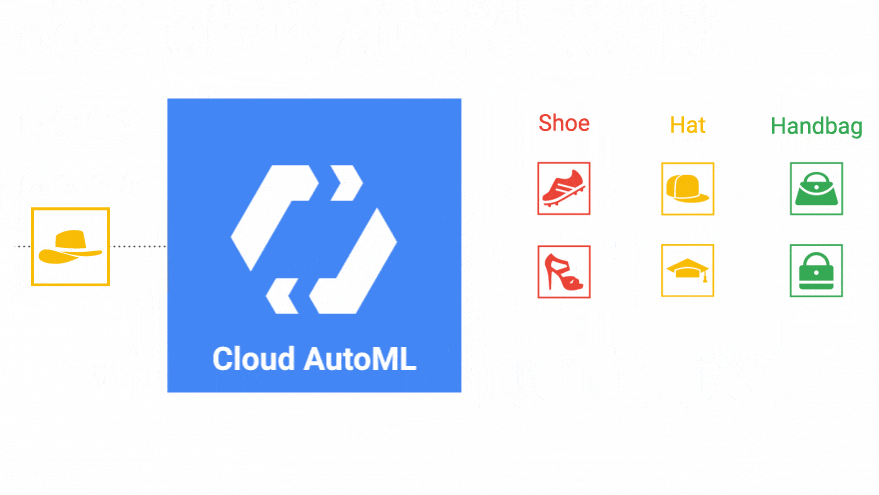 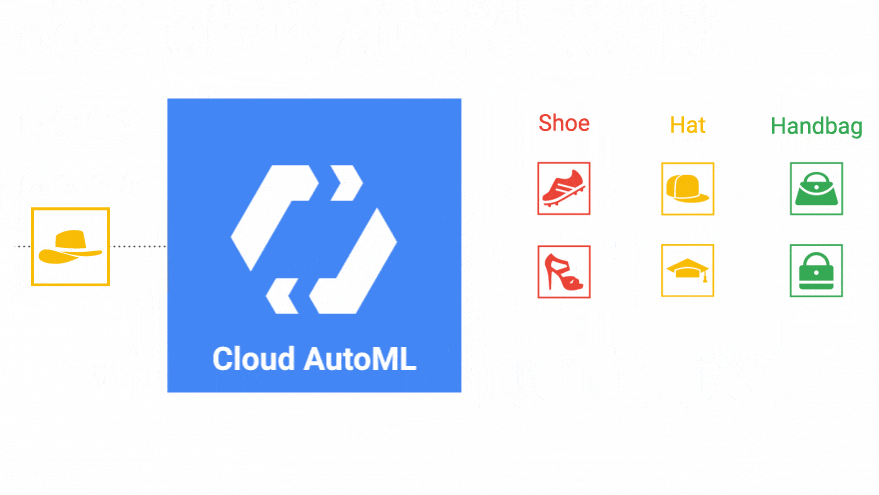 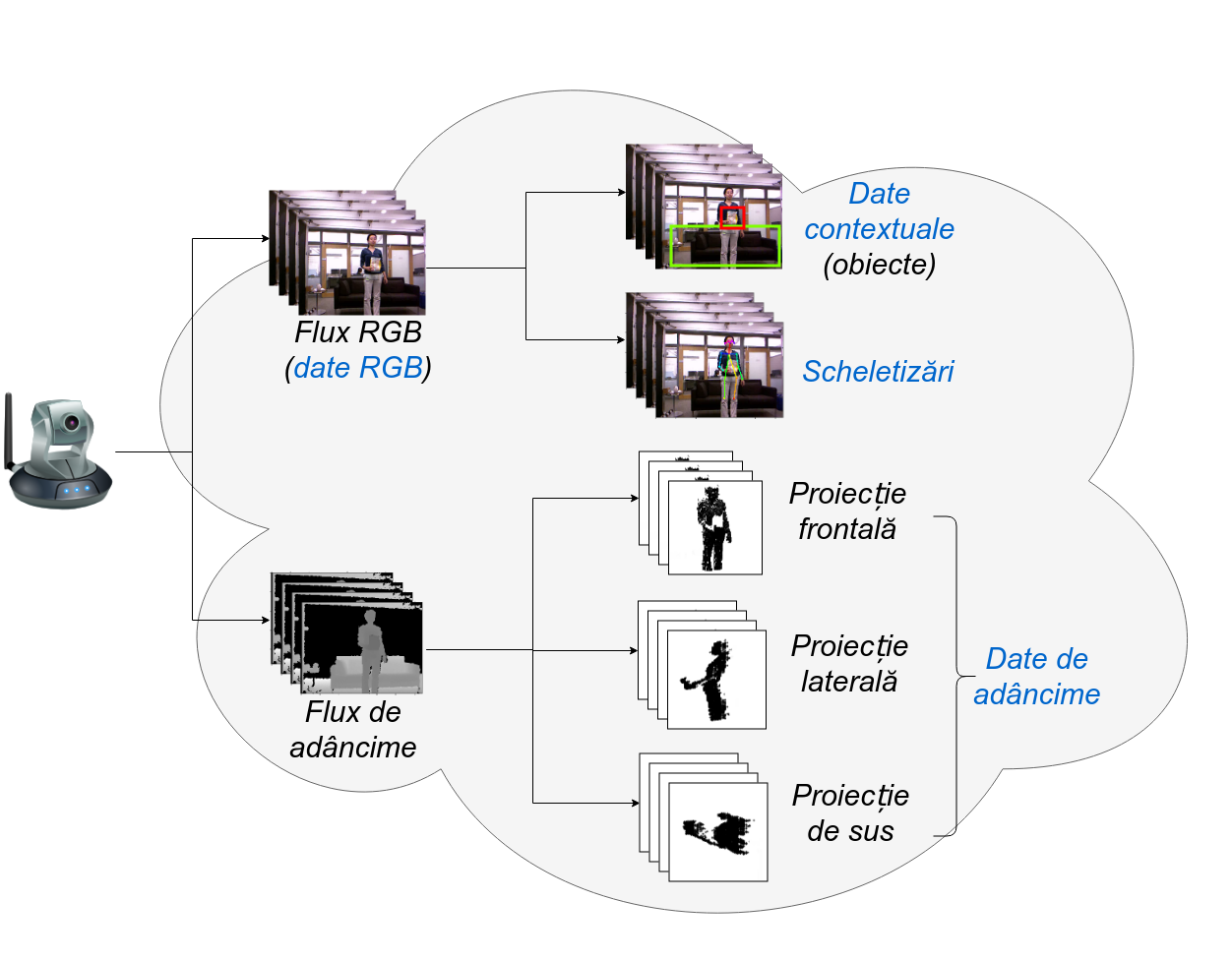 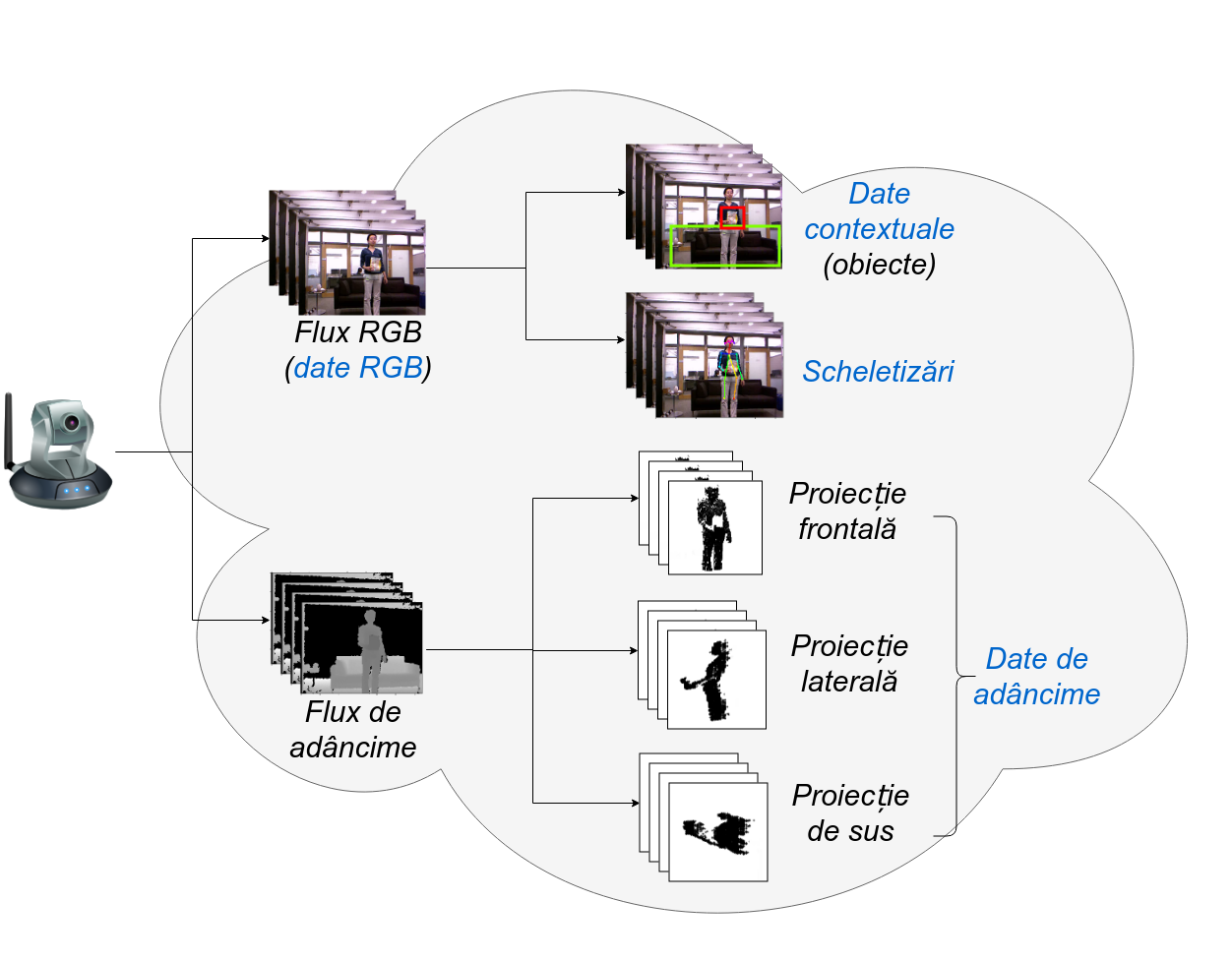 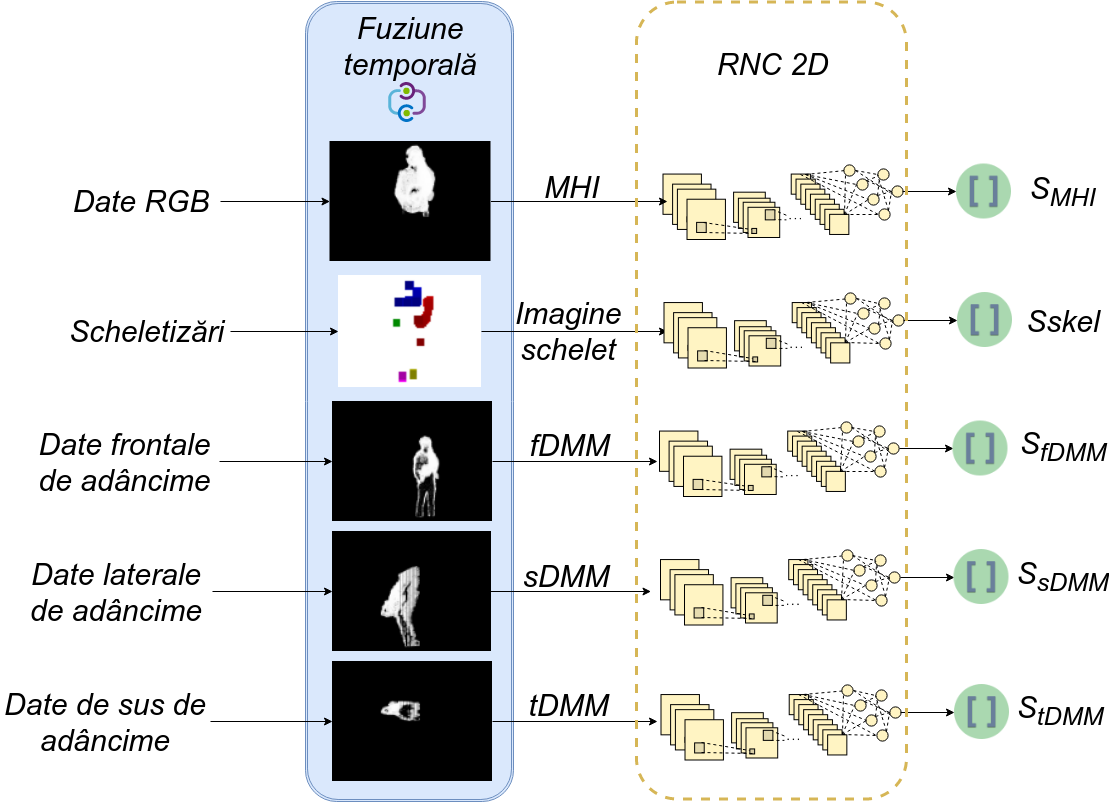 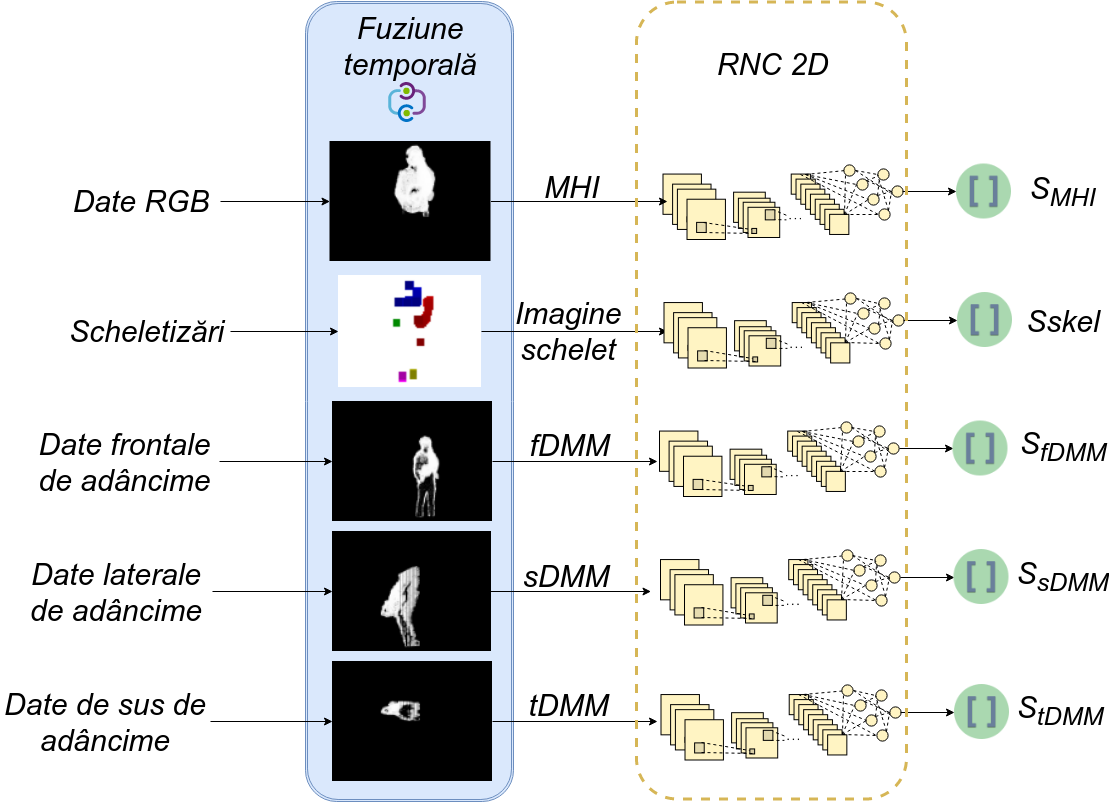 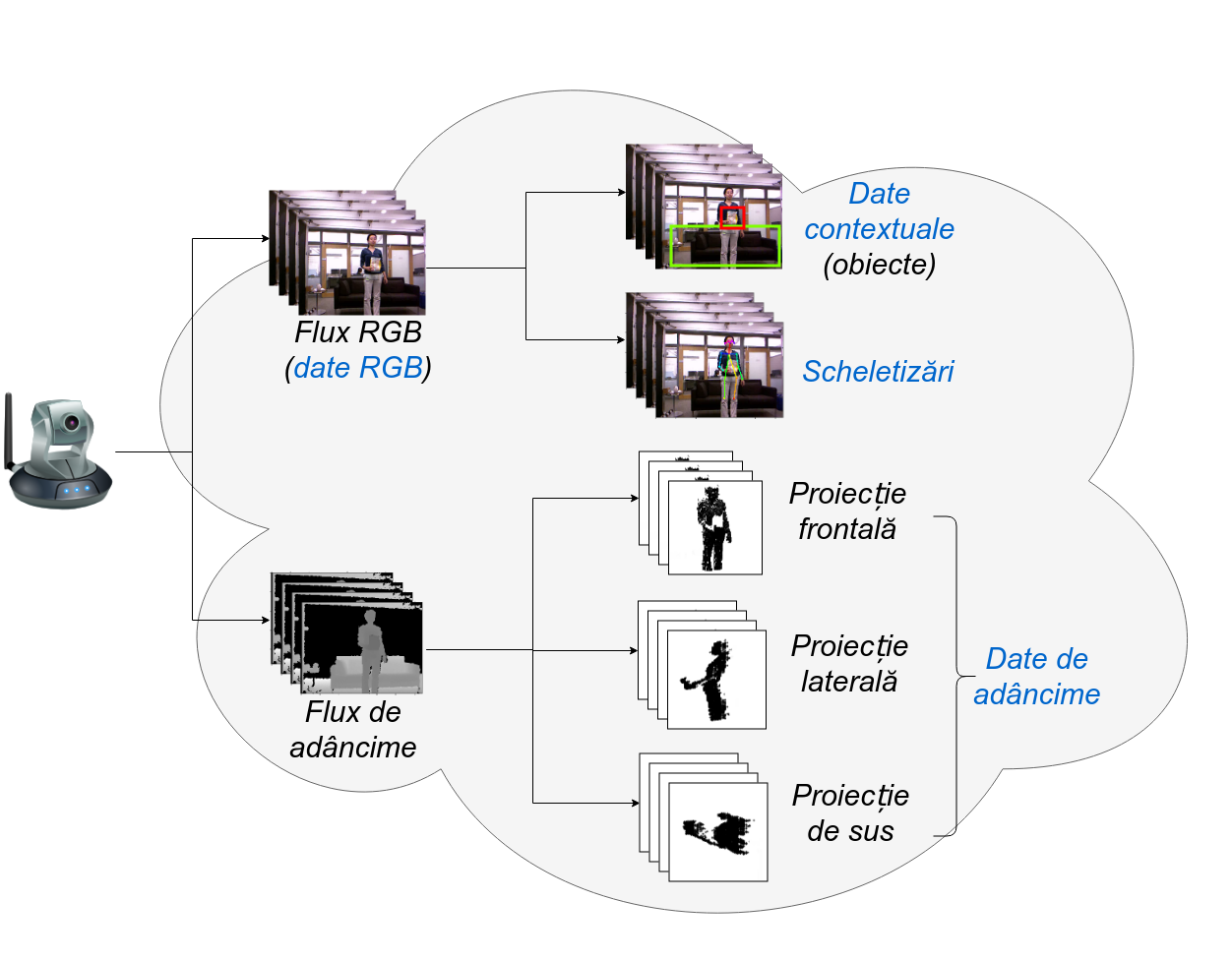 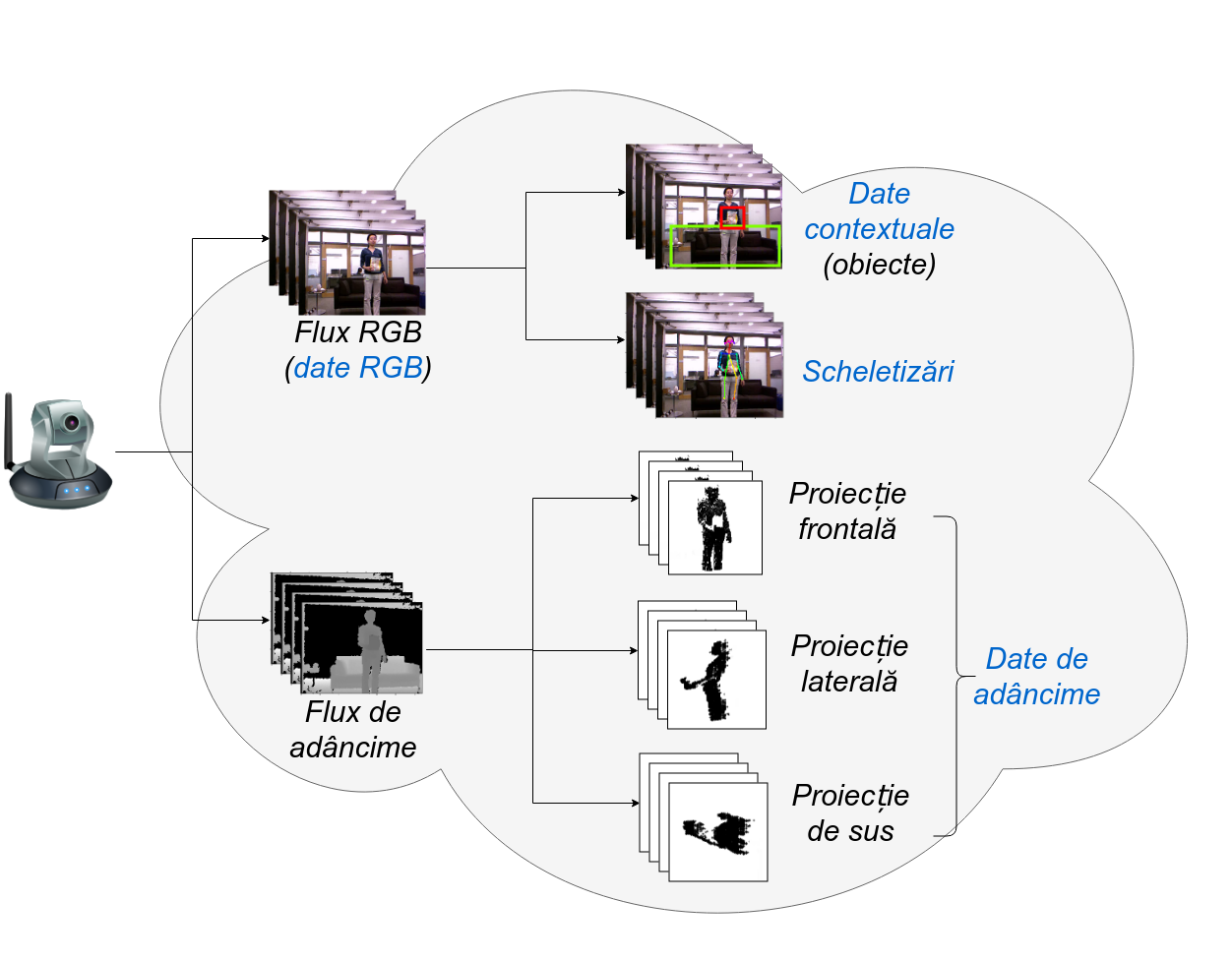 [Speaker Notes: Pentru a ii testa eficienta si corectitudinea, am folosit 2 seturi de date:]
Time Fusioning
Motion history images
Skeleton images
Depth motion maps
Channel Fusioning
Motion history images
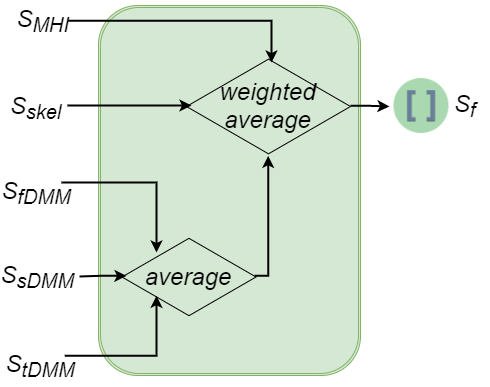 Skeleton images
Depth motion maps
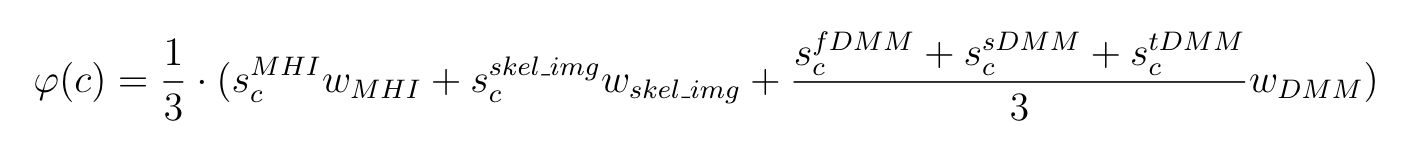 Automated Machine Learning
Automated machine learning:
Finding optimal architecture
Fine tuning of parameters

Google AutoML:
Fast training
Model is not provided (it can be used)
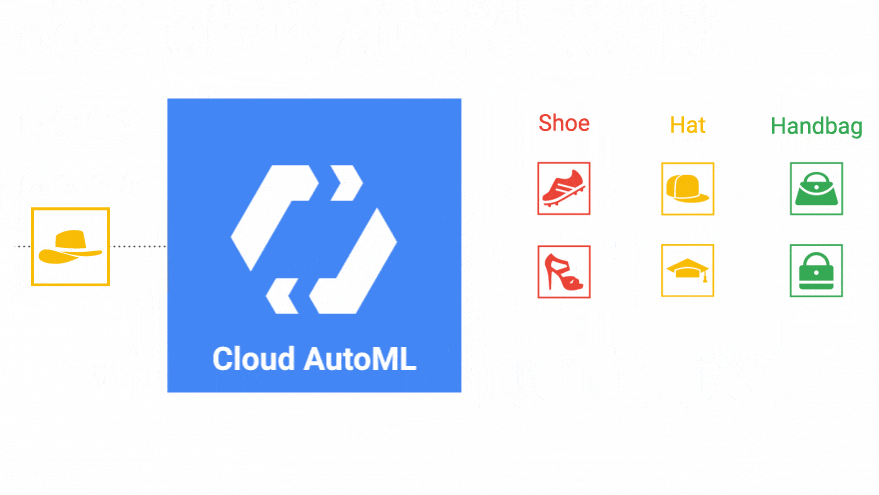 [Speaker Notes: Pentru alegerea arhitecturii optime si optimizarea parametrilor acestor retele componente am utilizat solutia bazata pe automated machine learning si anume solutia oferita de Google, Google AutoML …

Avantaj: durata mica de antrenare, dezavantaj nu este furnizat modelul retelei, poate fi salvat.]
Context Fusioning
Object recognition: YOLOv4
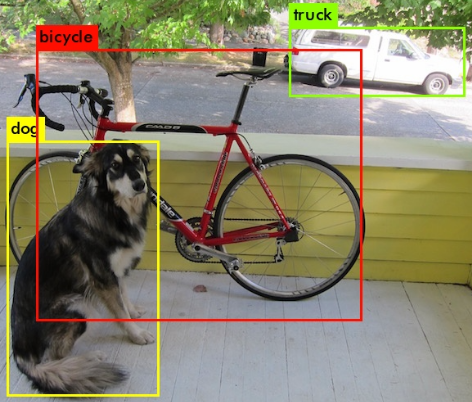 5 frames with objects are randomly selected 
Objects: person, bottle, cup, sofa, laptop, cell phone, book
Datasets
Public dataset: MSRDailyActivity3D (320 videos)
16 different activities: drink, eat, read book, call cell-phone, write on a paper, use laptop, use vacuum cleaner, cheer up, sit still, toss paper, play game, lay down on sofa, walk, play guitar, stand up, sit down,
Each activity is performed twice (once standing up, once sitting down) by ten subjects, in an office.
[Speaker Notes: Pentru a ii testa eficienta si corectitudinea, am folosit 2 seturi de date:]
PRECIS HAR Dataset
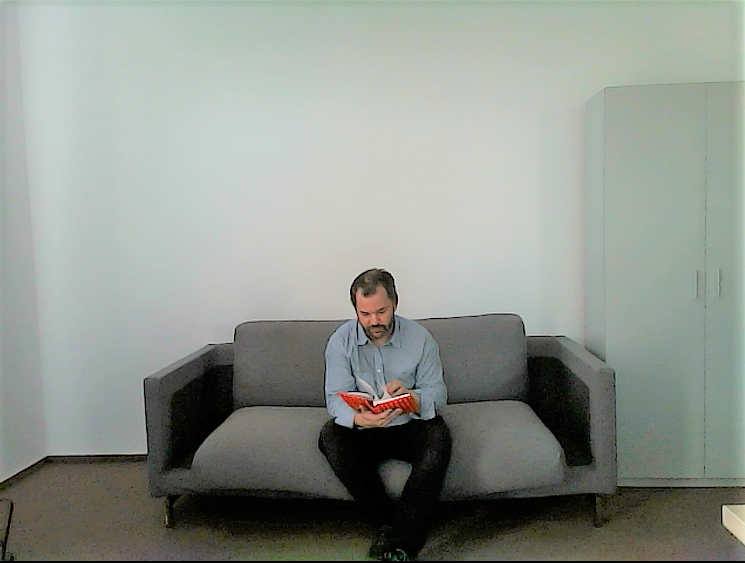 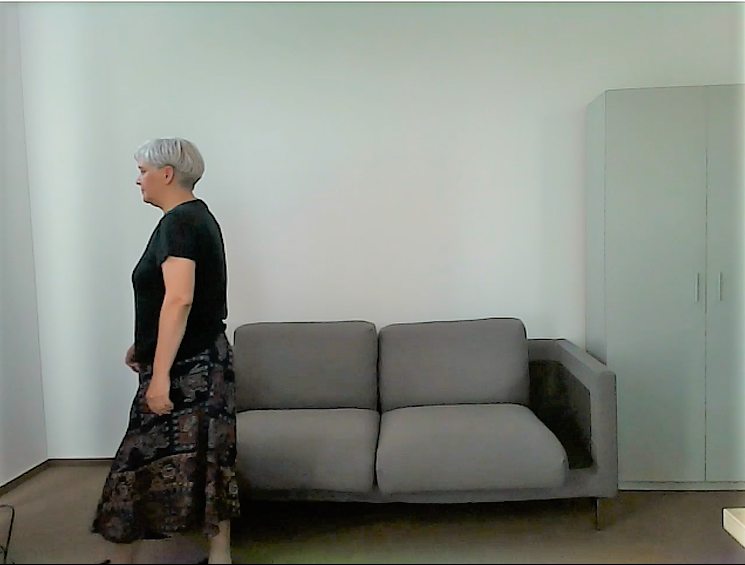 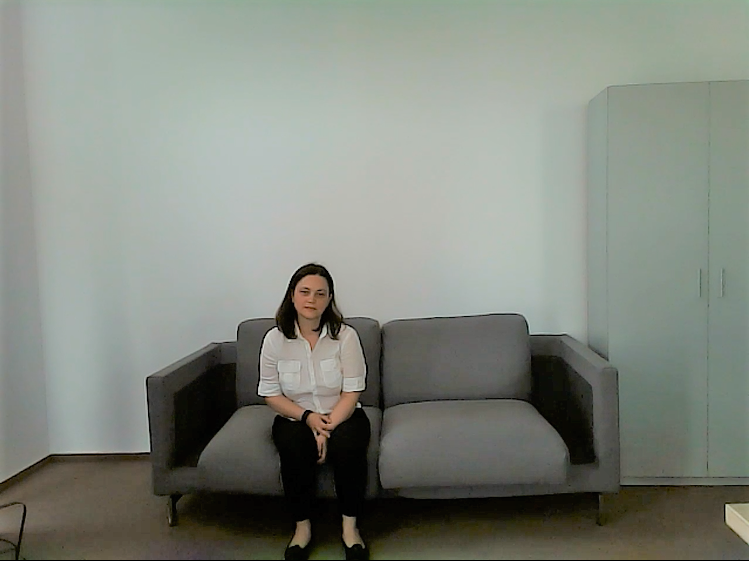 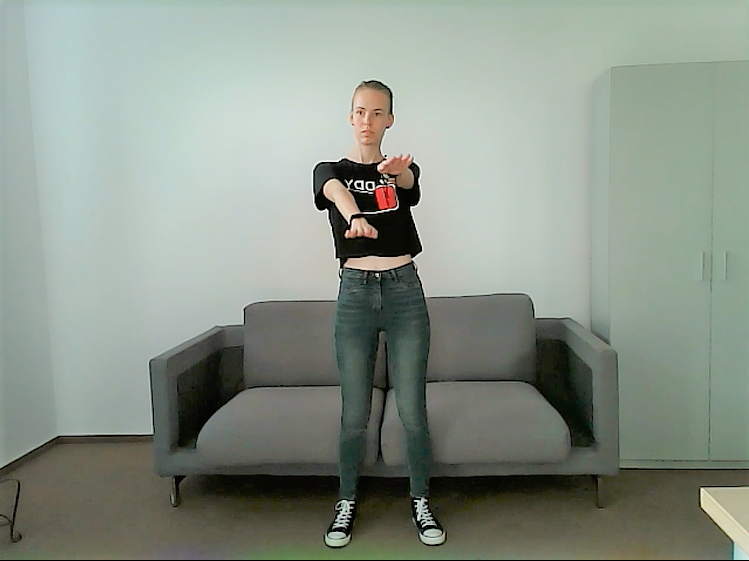 PRECIS HAR:
: PRECIS HAR (800 video)
50 subjects
16 activities: stand up, sit down, sit still, read, write, cheer up, walk, throw paper, drink from a bottle, drink from a mug, move hands in front of the body, move hands close to the body, raise one hand up, raise one leg up, fall from bed and faint
Evaluation
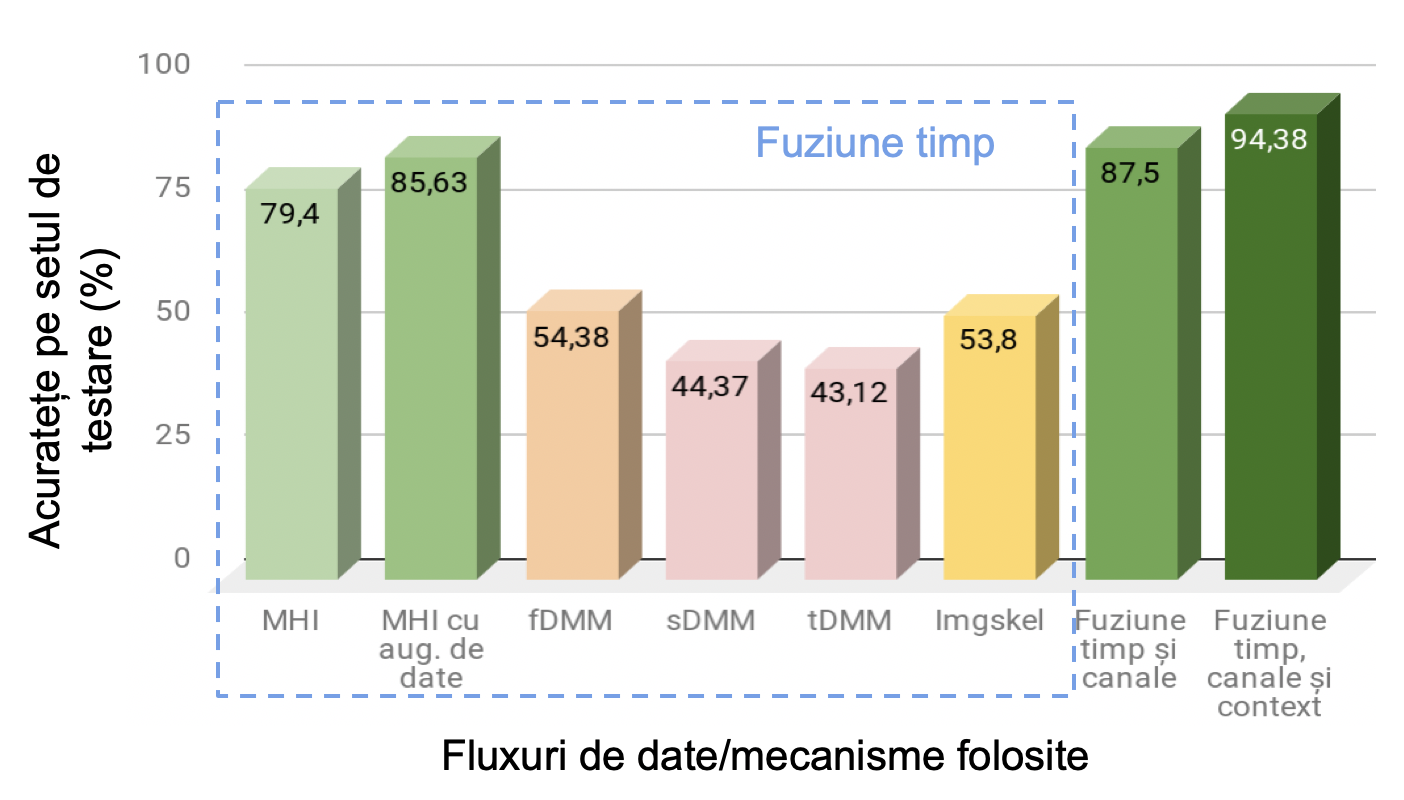 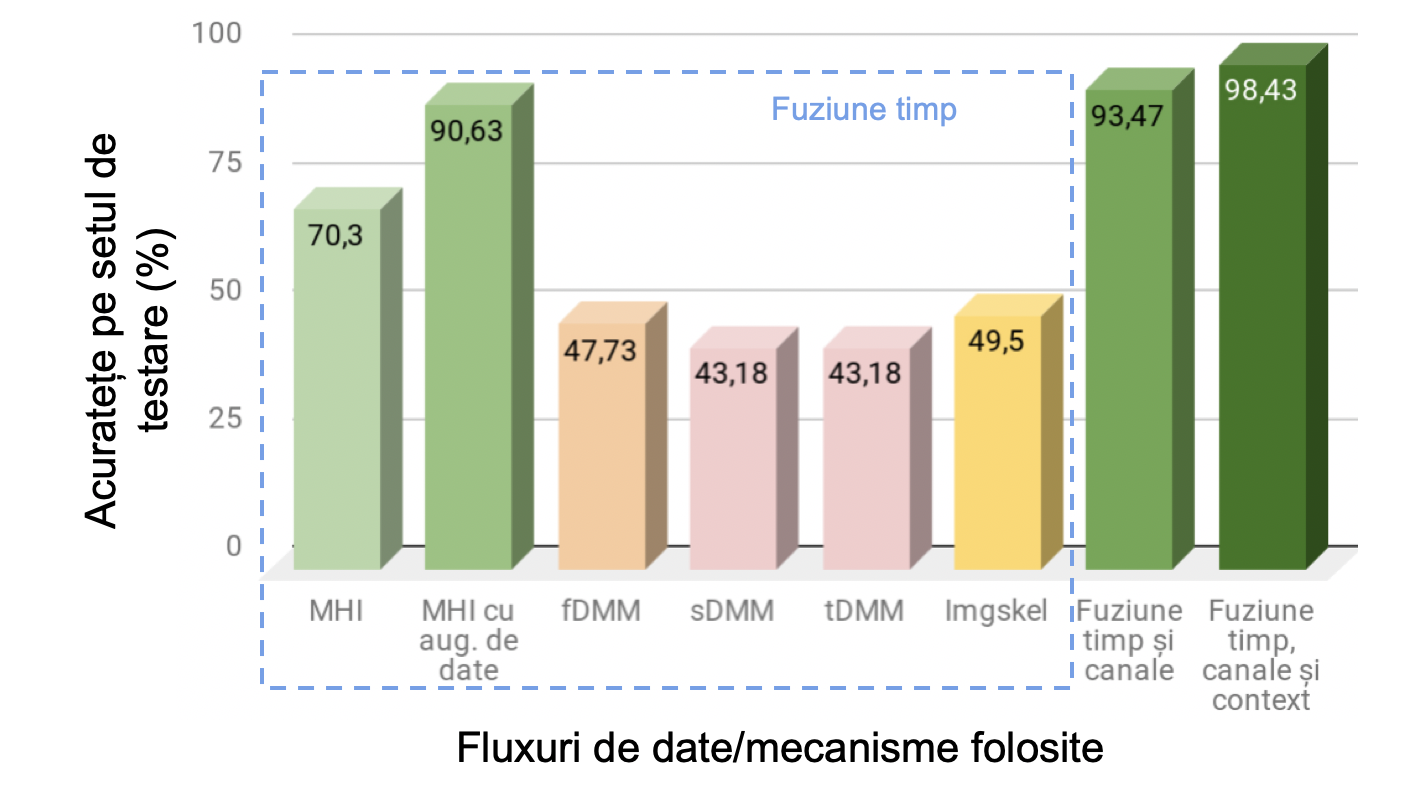 Accuracy
Accuracy
Data fusion
Data fusion
PRECIS HAR
MSRDailyActivity3D
Correct classifications
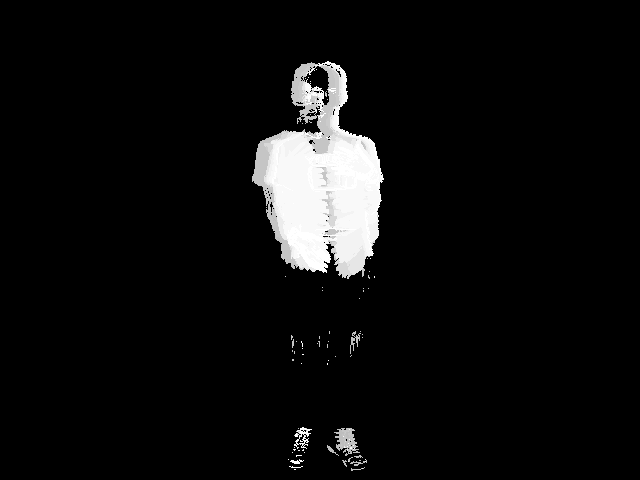 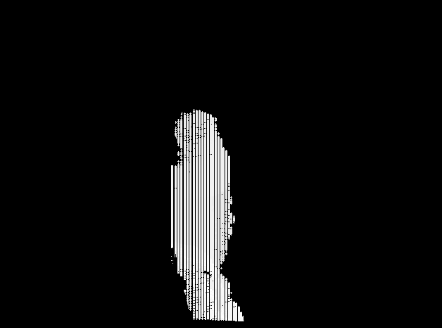 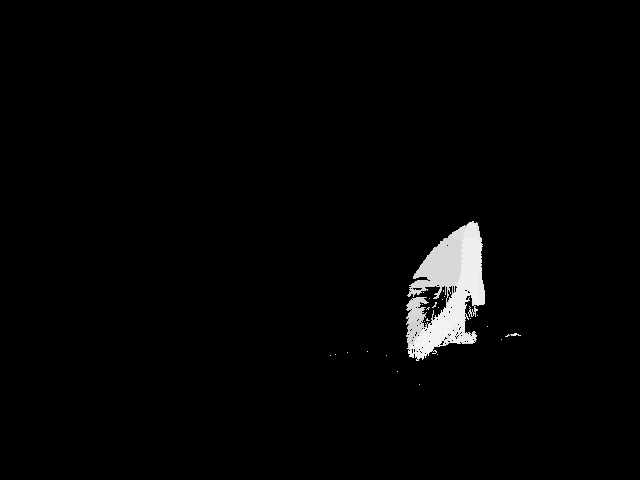 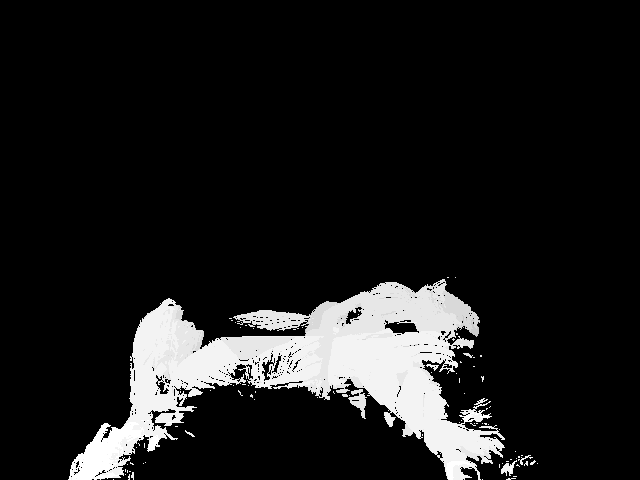 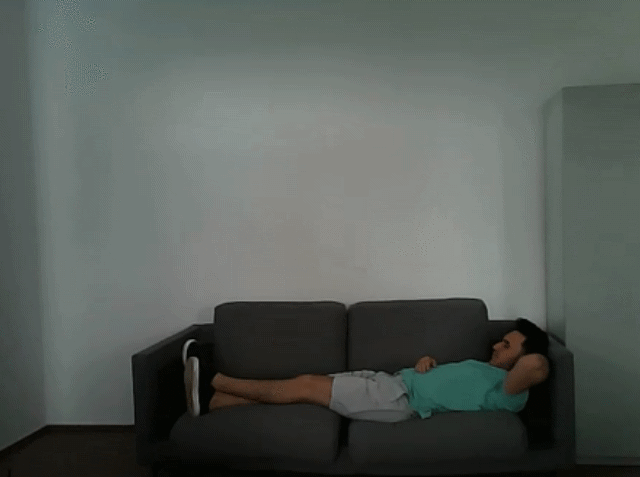 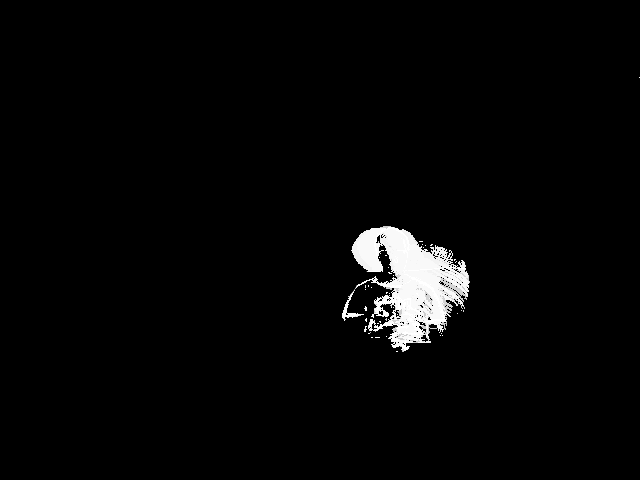 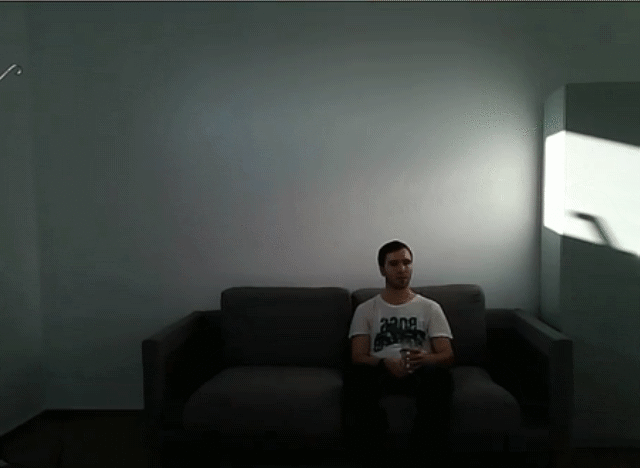 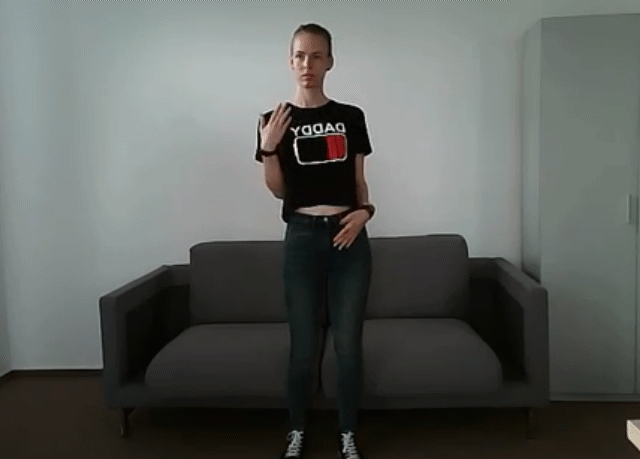 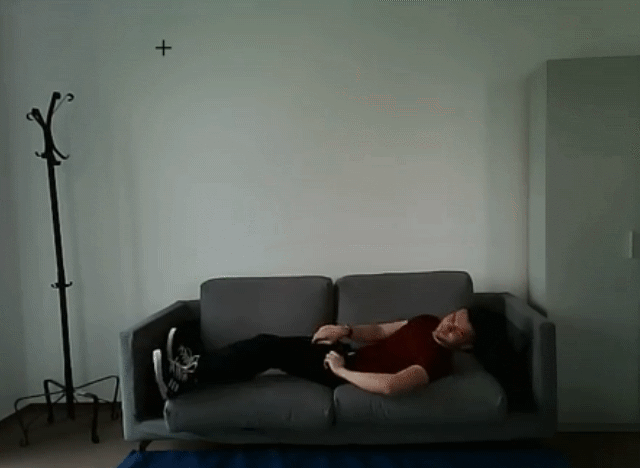 fall from bed          hands close to the body       raise one hand up          drink from a bottle
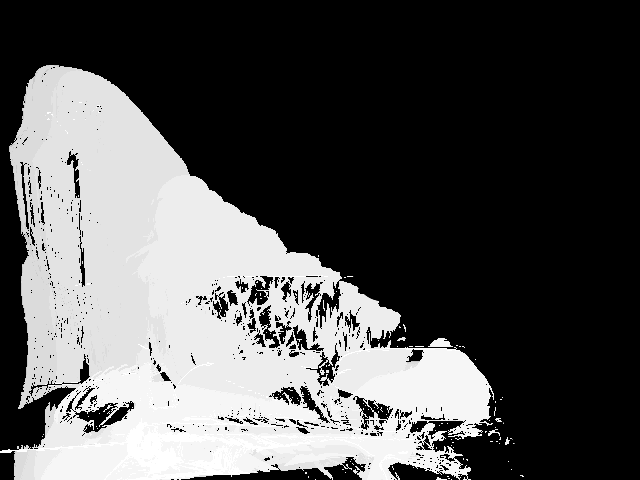 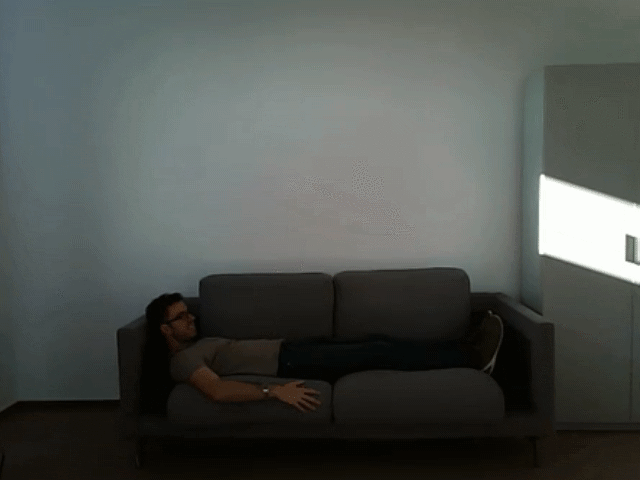 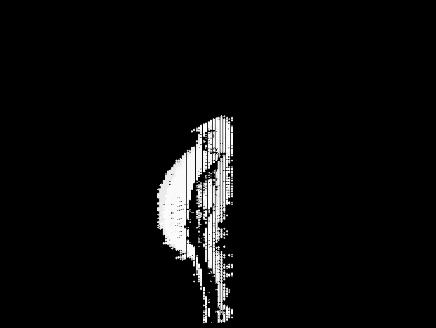 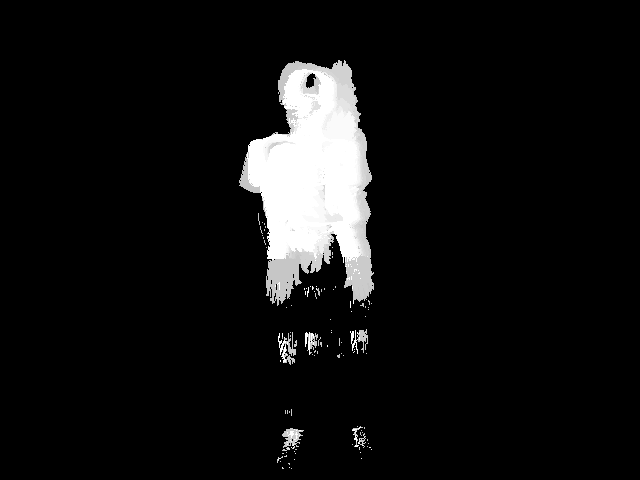 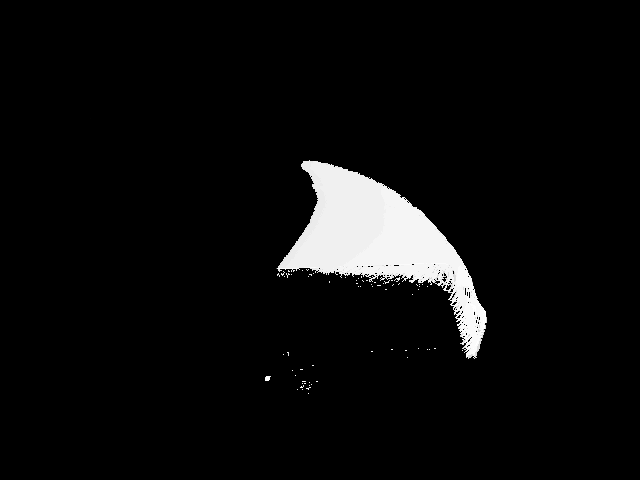 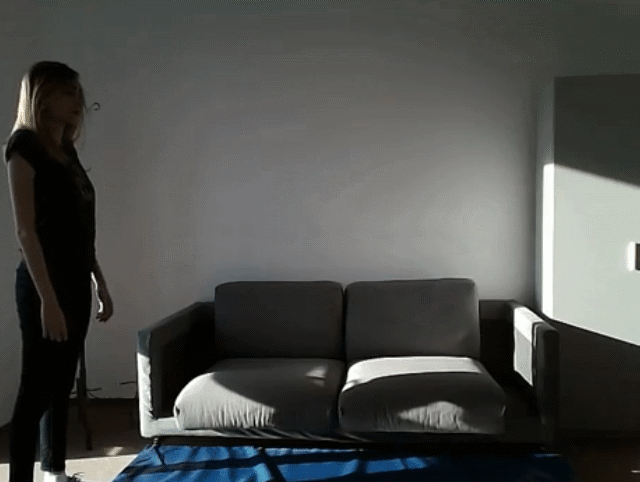 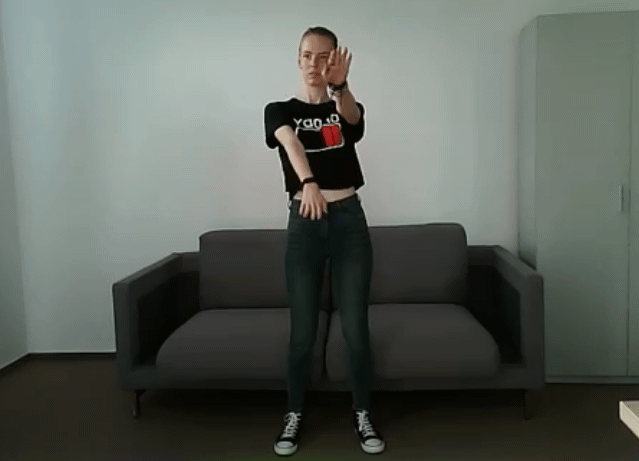 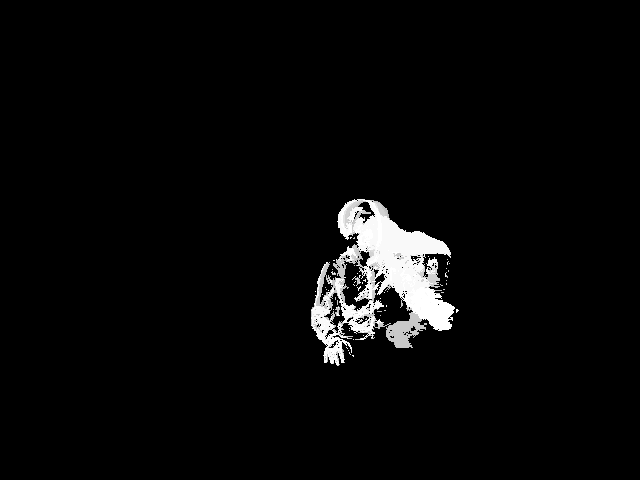 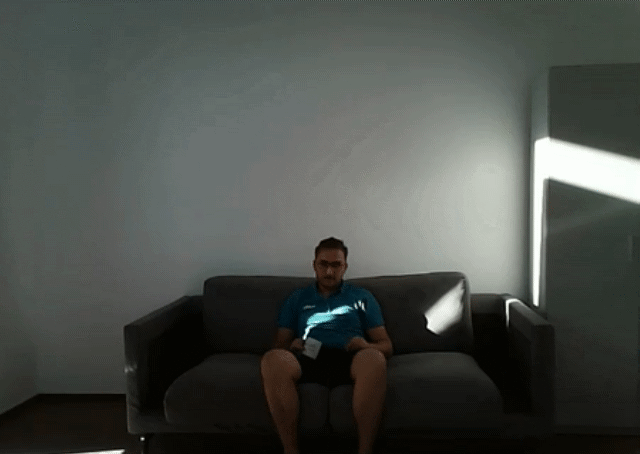 faint                    hands in front of the body     raise one leg up               drink from a mug
[Speaker Notes: Dupa cum am aratat, clasificam activitati pe baza mai multor fluxuri de informatii. Totusi, nici chiar in acest caz nu putem atinge acuratete maxima.]
Difficult classifications
MSRDailyActivity3D:
writing vs. reading vs. laptop







PRECIS HAR :
writing vs. reading
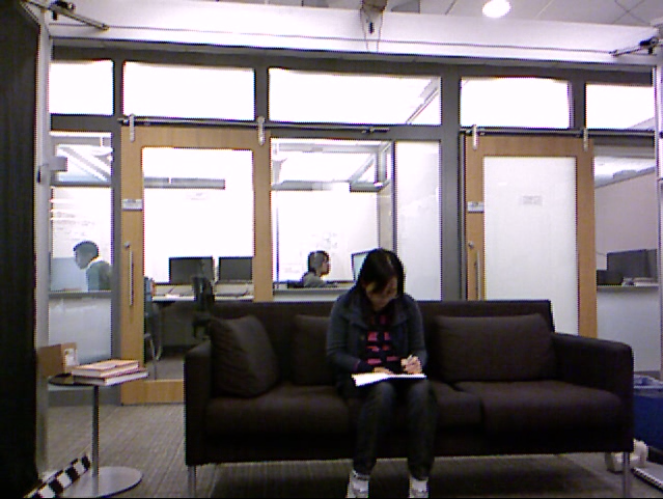 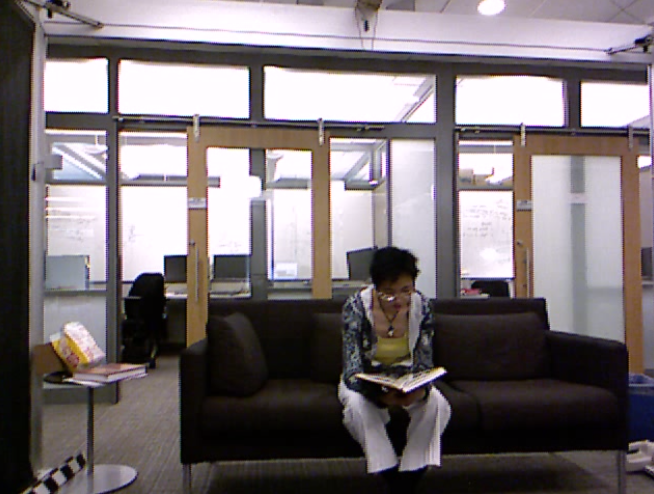 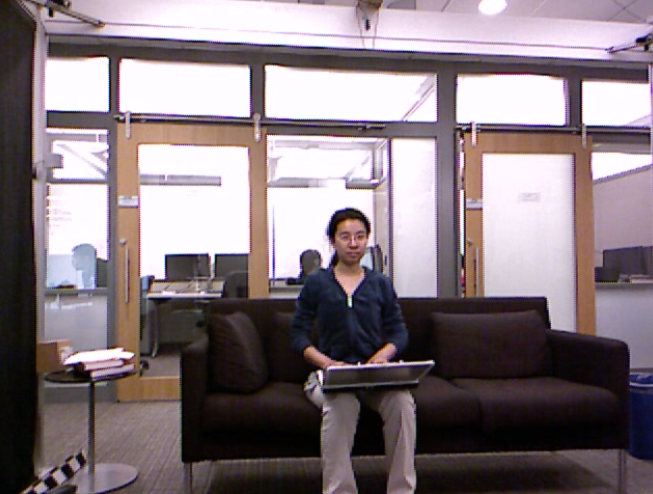 [Speaker Notes: Totusi, sistemul proiectat are o pozitie buna in raport cu sistemele din literatura de specialitate.]
Evaluation
MSRDailyActivity3D
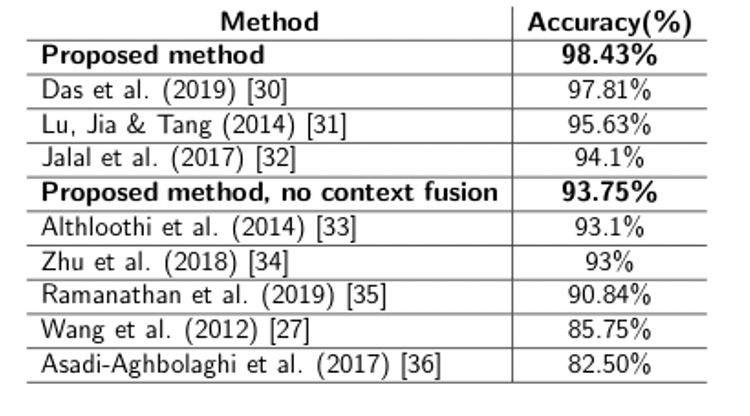 Time
training: 10 - 15 minute
classification: 0.1 - 1.8 sec
[Speaker Notes: Pe langa acuratete, am testat si alte caracteristici.]
Evaluation
NTU RGB+D: 60 classes
UTD-MHAD: 26 classes
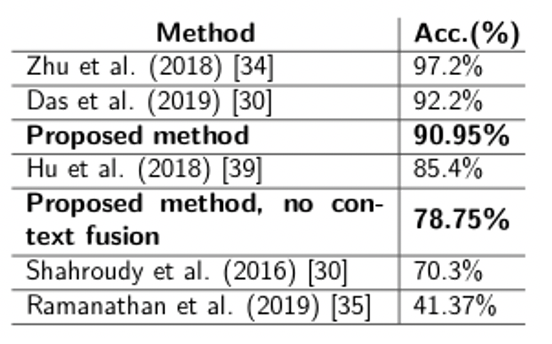 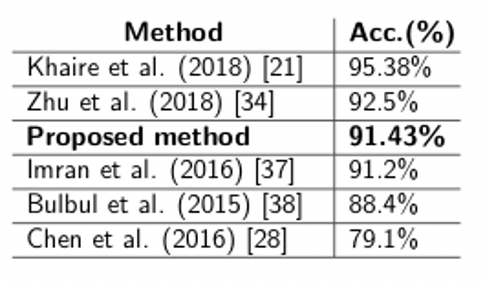 Context fusion is relevant for datasets that contains users that interacts with objects
[Speaker Notes: Pe langa acuratete, am testat si alte caracteristici.]
Difficult classification
UTD-MHAD:
catch - knock
NTU RGB+D:
salute - brush teeth
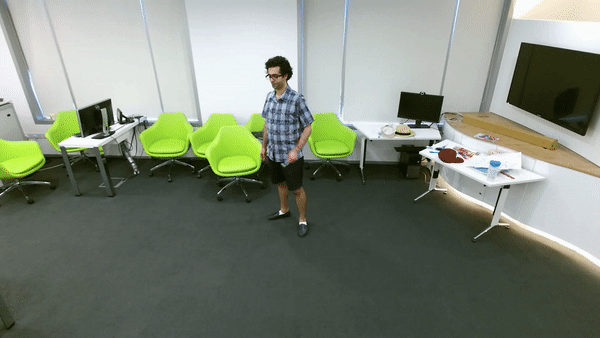 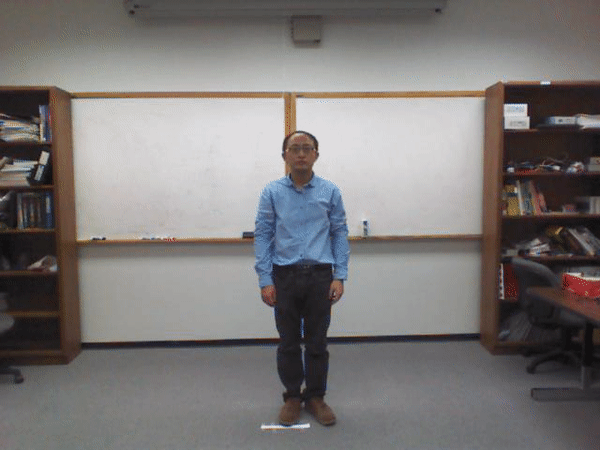 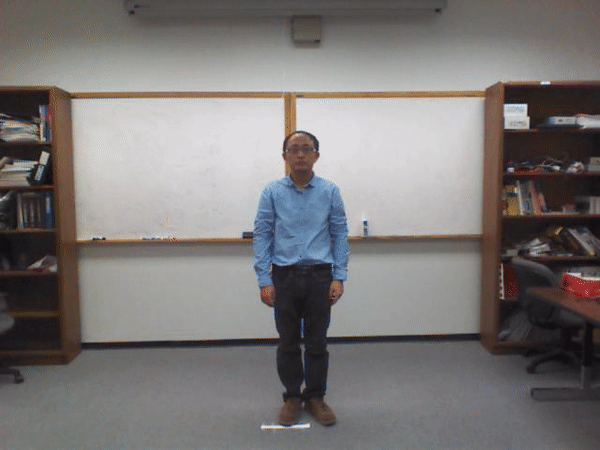 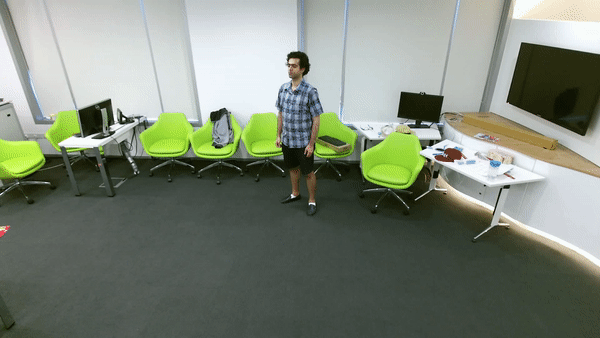 Testing with robotic platforms
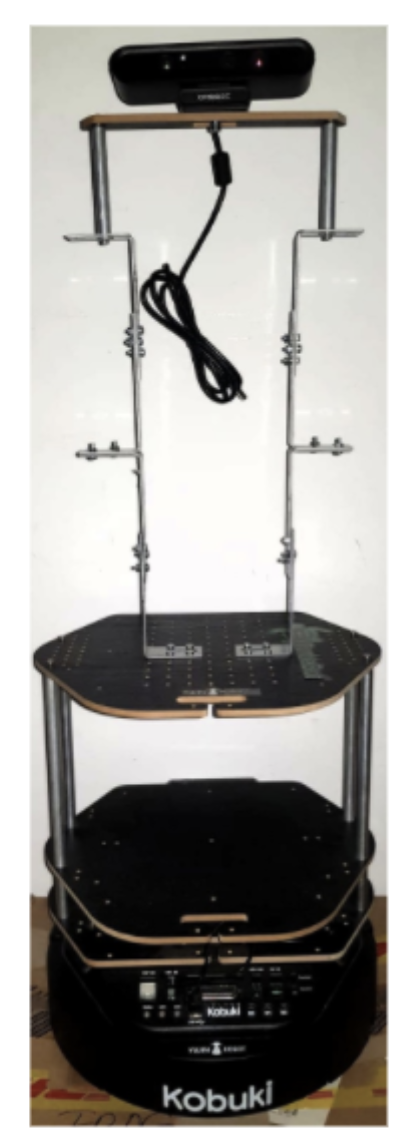 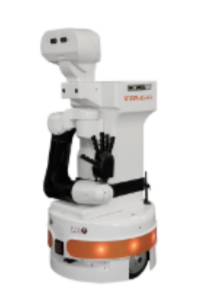 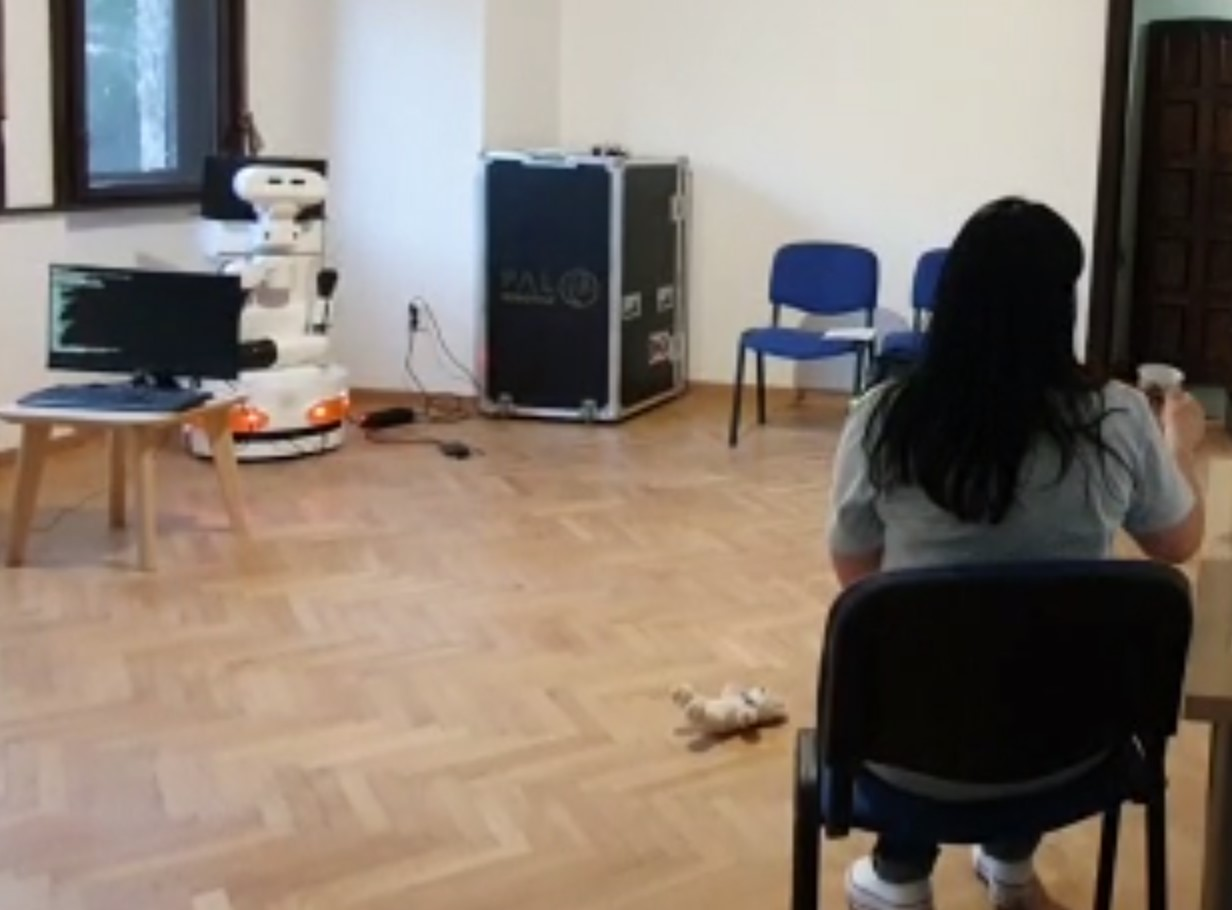 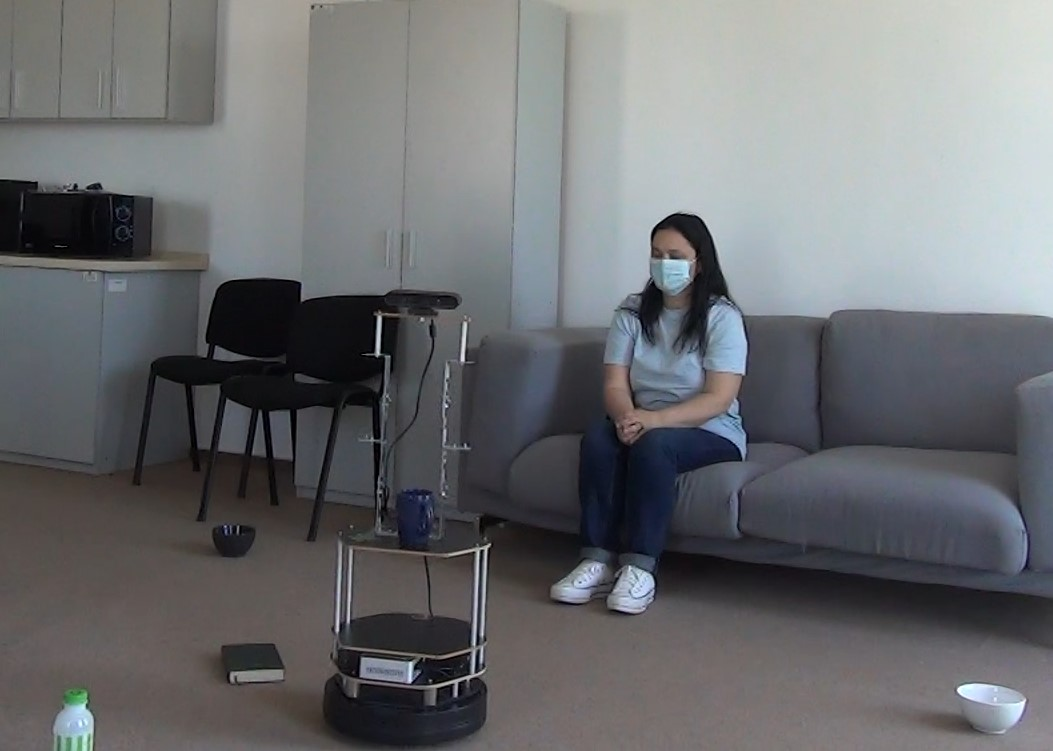 TIAGo
TurtleBot
Activity Recognition
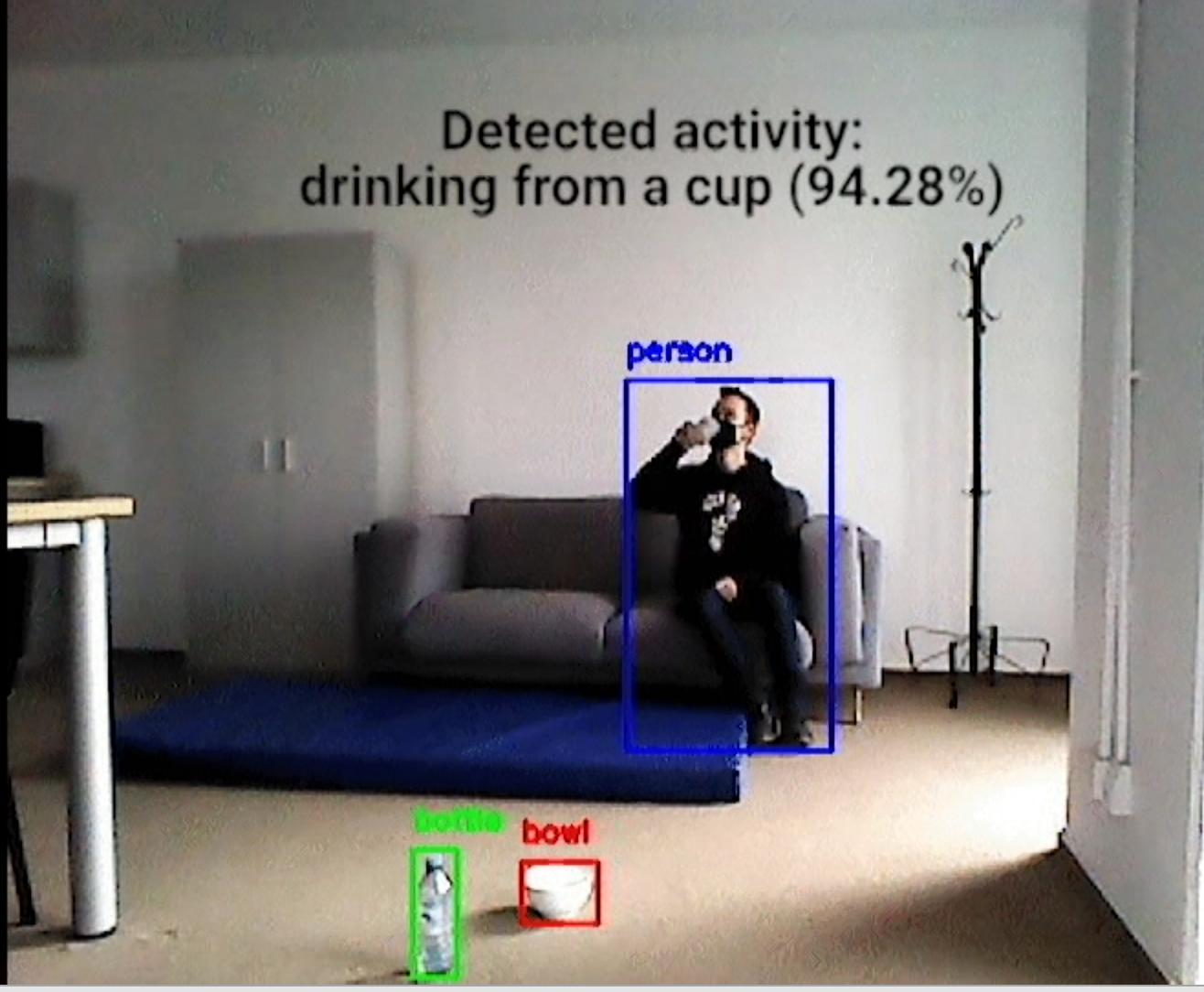 Object Detection
Classical object detectors are the single-frame ones like YOLO
Single-frame object detection has significant drawbacks:
it fails when objects are partially occluded/filmed from particular angles, 
can lack either speed or accuracy when ported on real-life applications—that can lead to functional anomalies. 
Multi-frame object detection solves the previously stated drawbacks
Object Detection
Center-based descriptor 
Describe an object by using only the central point of its bounding box
Infer via regression other properties (size, location, orientation) from the keypoint feature in the center
Train a fully connected network that generates heatmaps; 
The peaks in the heatmap will represent the centers of the predicted objects.
Object Detection
Preprocessing module
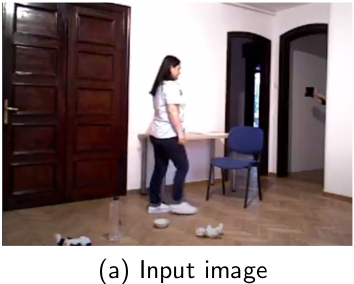 Neural network based on a deep layer aggregation architecture
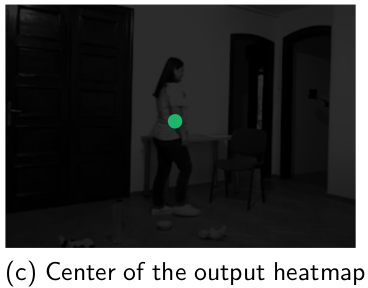 current frame
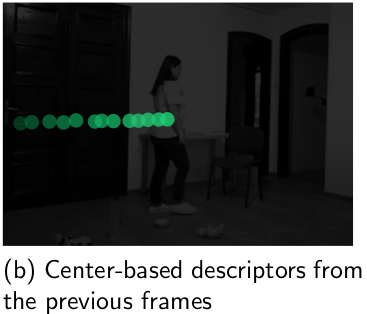 Infer size and orientation
infer the centers of theobjects, the sizes of the bounding boxes, as well as their orientation.
motion historymap of the center-based descriptors from the previous nframes
13
Object Detection
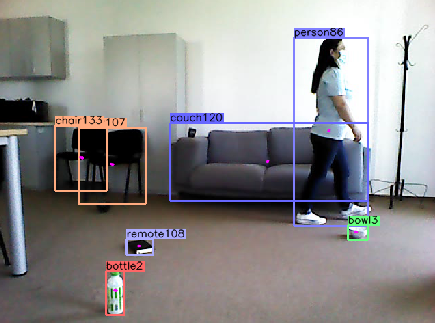 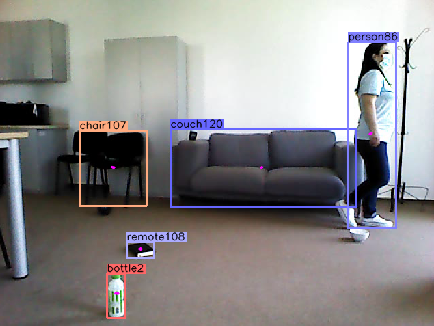 Object Detection
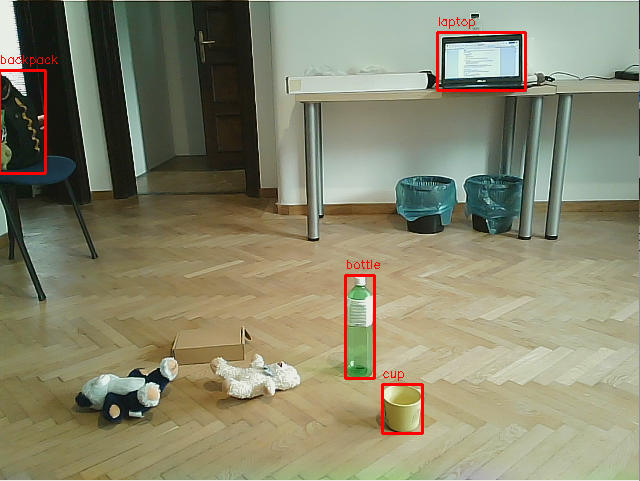 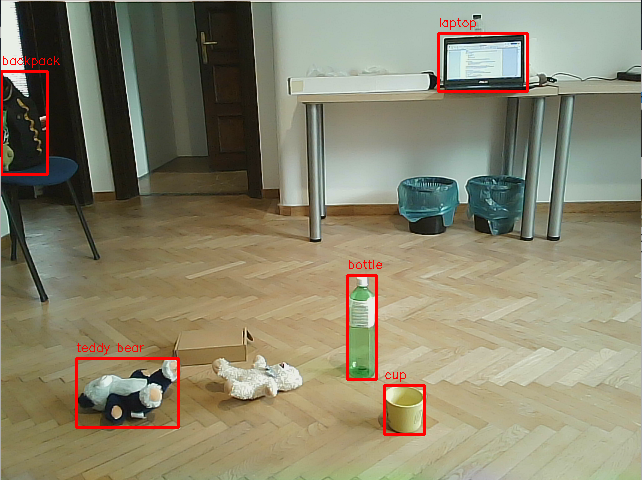 Abnormal Object Detection
Two-phase complex system for plane segmentation
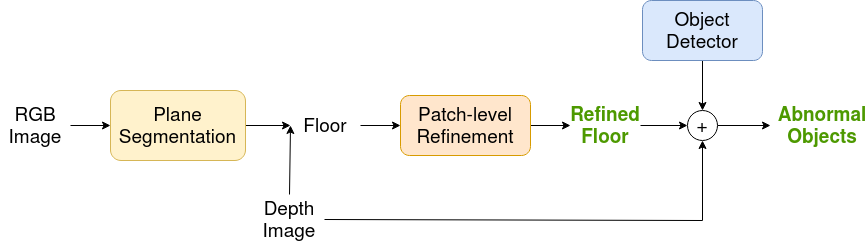 Abnormal Object Detection
Plane segmentation:
Encoder-decoder architecture that is capable of distinguishing between regions that are planar and that are not. 
Encoder: an extended version of ResNet-101 Feature Pyramid Network, pre-trained on ImageNet
Classification in plane regions is made using the mean shift clustering
Using depth data - the ground should be a plan that is lower than the other plans, on which the robot sits and that is large enough in the picture.
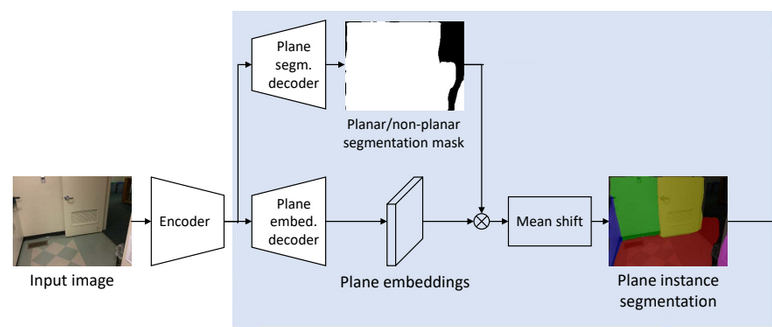 Abnormal Object Detection
Improved the plane segmentation by including depth data as direct input in the encoder-decoder of the architecture.

The depth information is used in an earlier stage, by encoding it in the encoder component of the plane segmentation component.
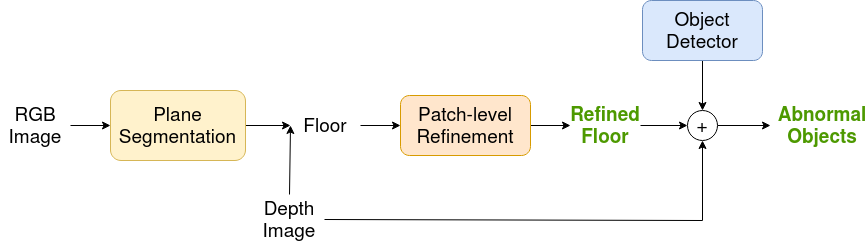 Process of transforming the simple architecture of the plane detection mechanism  into a more robust one
Abnormal Object Detection
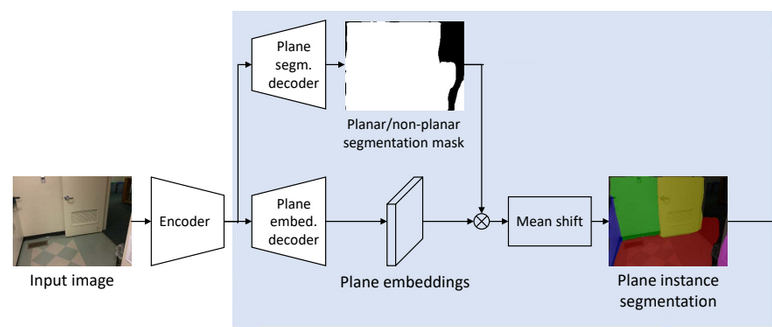 FuseNet - the depth encoded information is progressively merged in the RGB encoded one.
The network has two branches, each of them being specialized in extracting features from a type of information stream—RGB or depth data. 
The feature maps extracted from the depth stream are progressively merged into the ones extracted from the RGB data.
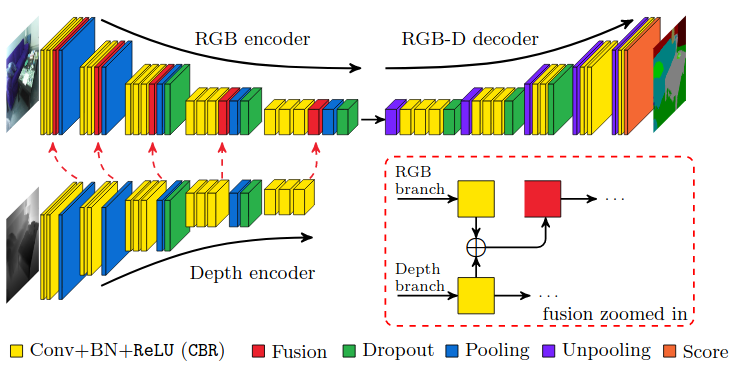 Abnormal Object Detection- Qualitative Results
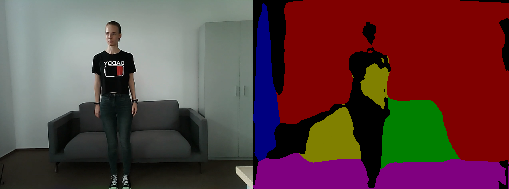 Not every plane is fully identified, but the floor plan is correctly marked
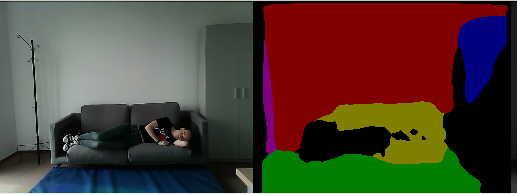 34
Abnormal Object Detection- Qualitative Results
Most of the qualitative experiments were successful, proving the fact that the proposed ground segmentation and object detection mechanism are suitable for being used in abnormal objectdetection
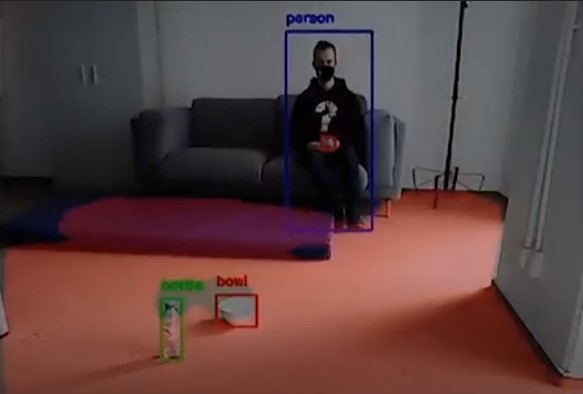 Gesture Recognition
Aimed to be an accessible interface between the robot and the human 
Hand area detection based on skeleton and depth information
Simple CNN architecture, operating on binary images
Simple CNN architecture contains: 
7 hidden layers (2D convolutions followed by 2D max pooling) with ReLU as activation function, and dropout and one fully connected layer with softmax activation in the end. 
The optimizer is Adam and the loss functions is cross-entropy.
Gesture Recognition
The CNN gets as input binary images of reduced size (e.g. 100×100 pixels) representing shapes of the hand.
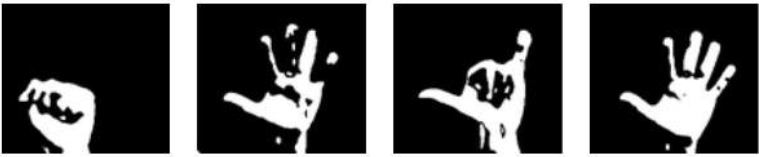 Gesture Recognition
The detection of the hand area currently is based on the depth information and skeleton. 
The person points towards the robot when performing an interaction gesture:
they are facing the robot
the closest points in the point cloud to the robot correspond to the hand.
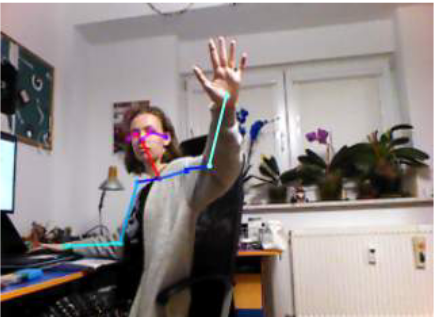 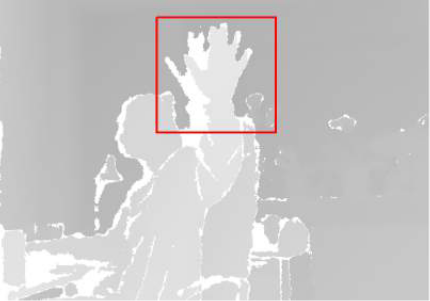 Gesture Recognition
Confusion matrix
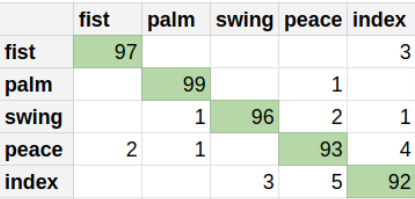 95.4% accuracy on own dataset 
with 1000 samples per class.
Gesture Recognition
Gesture recognition: palm identification with the help of the skeleton and gesture identification as “palm
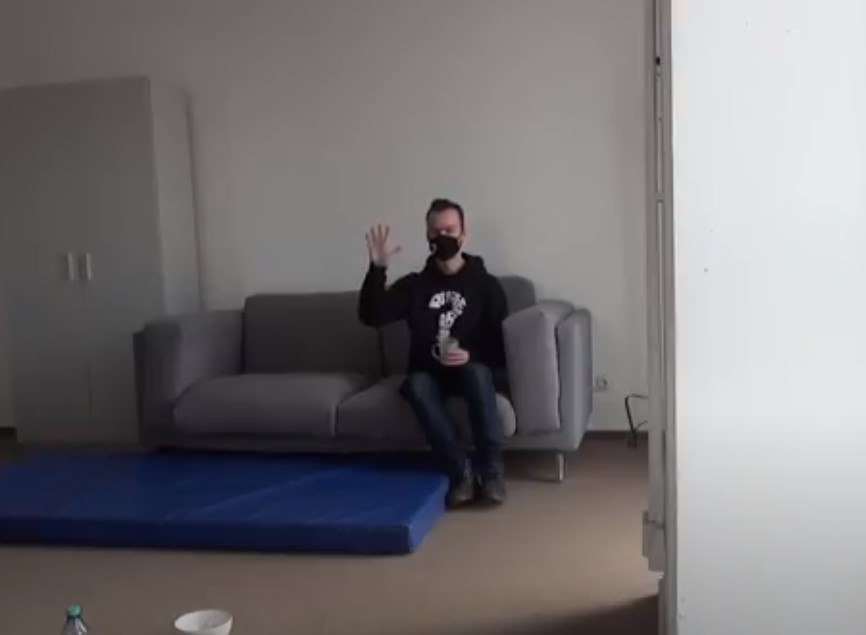 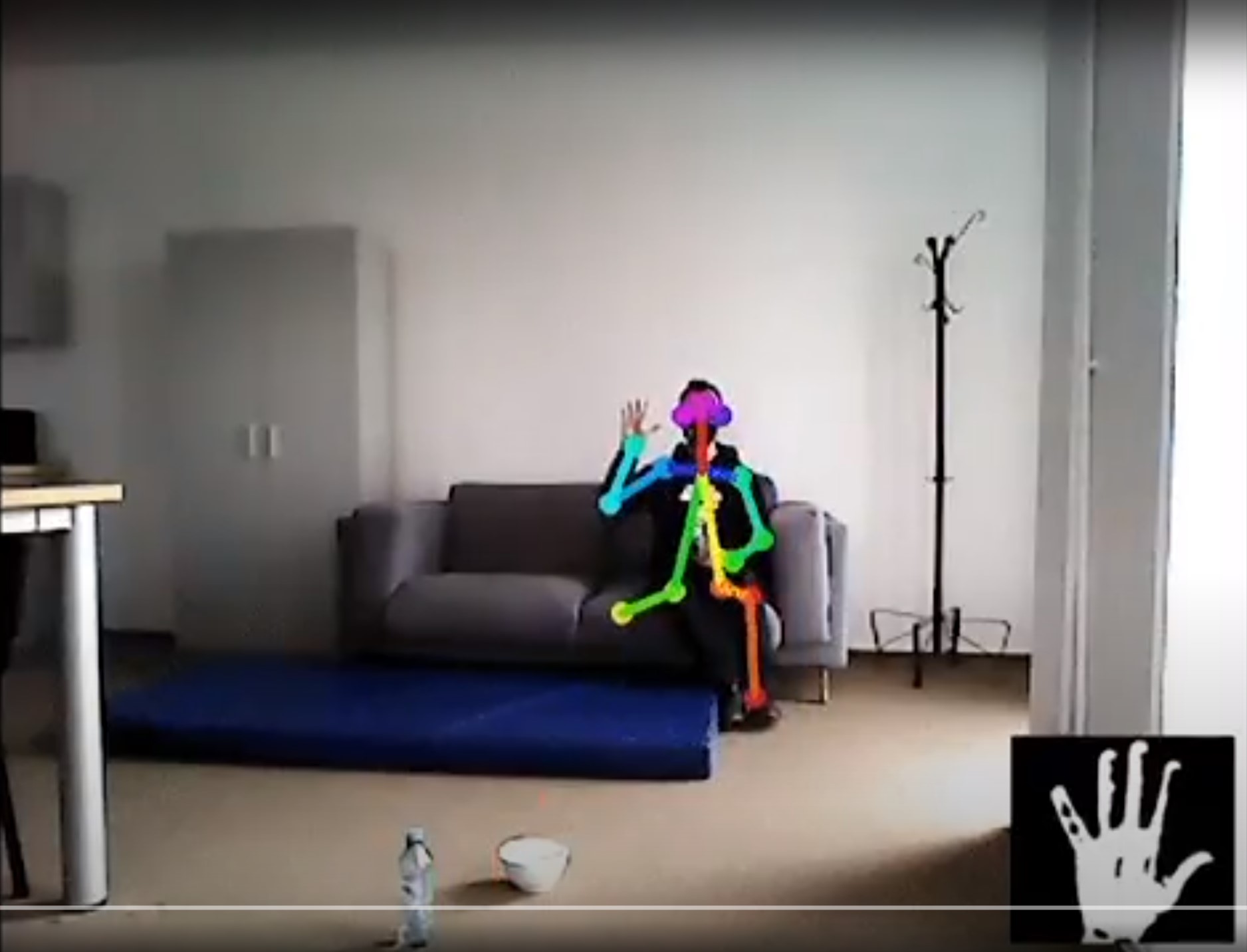 Thank you!
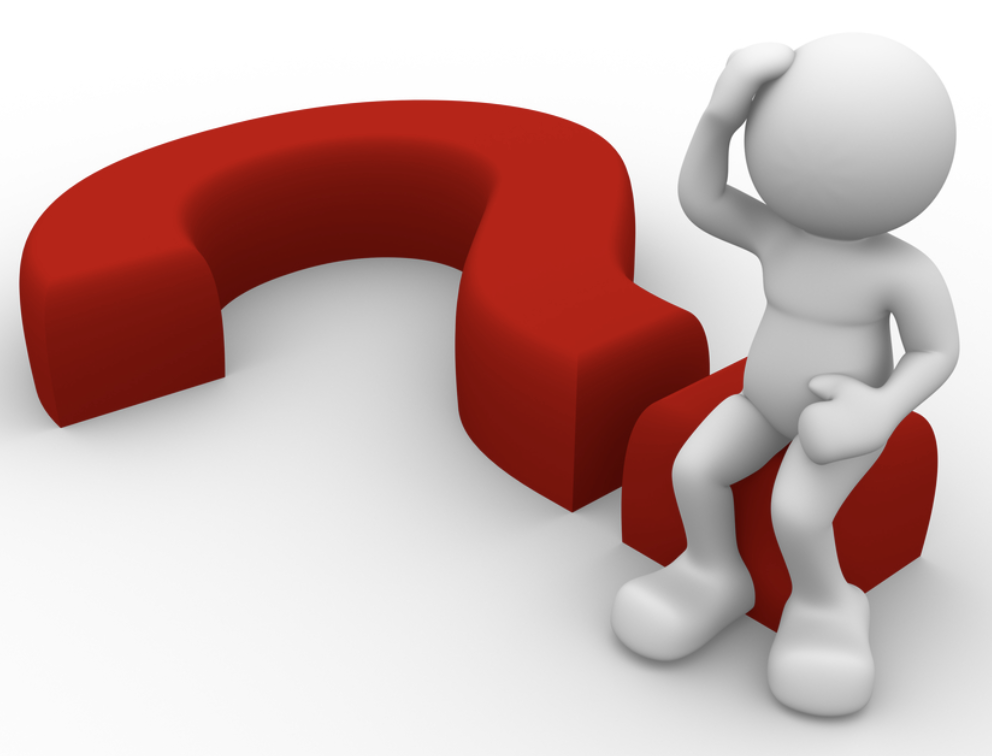 irina.mocanu@upb.ro